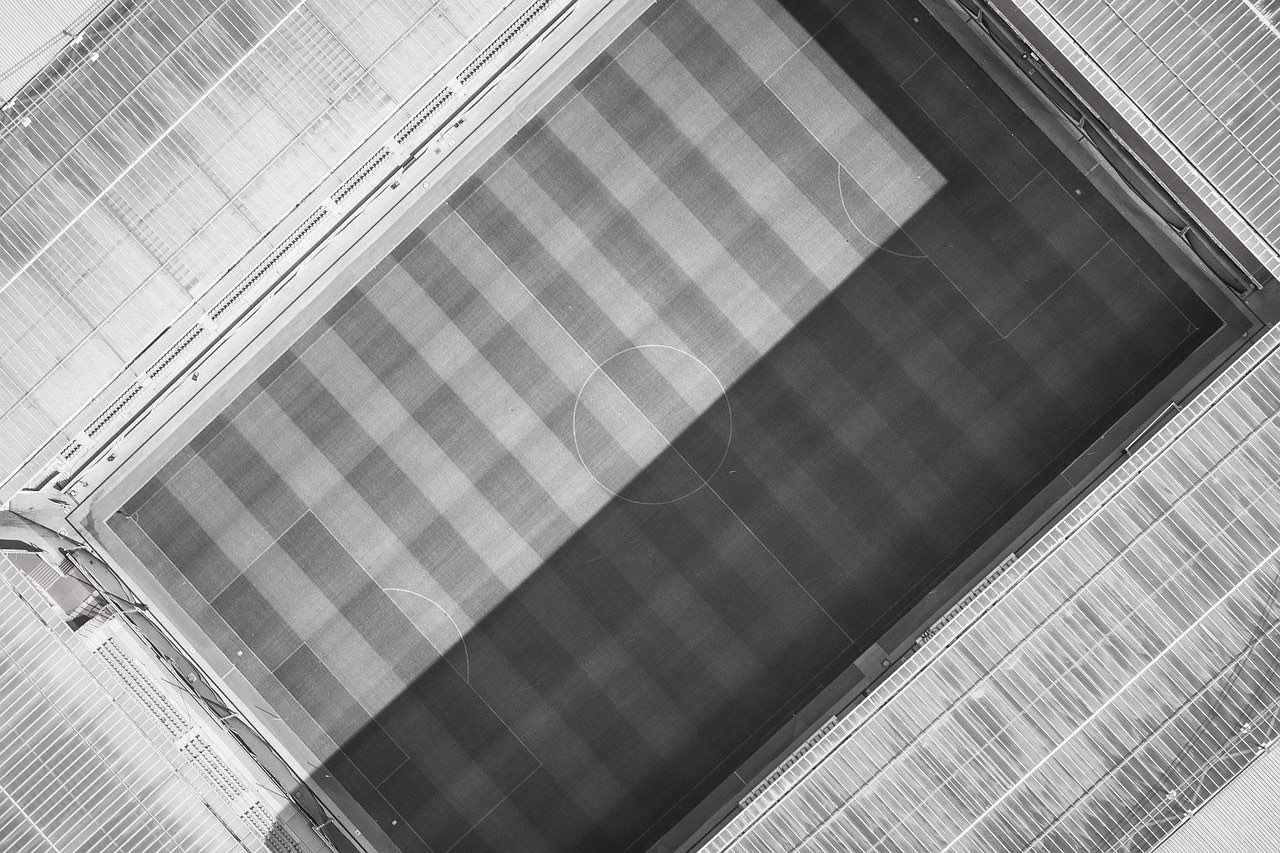 Modelo de juego
Logo marca personal
Autor
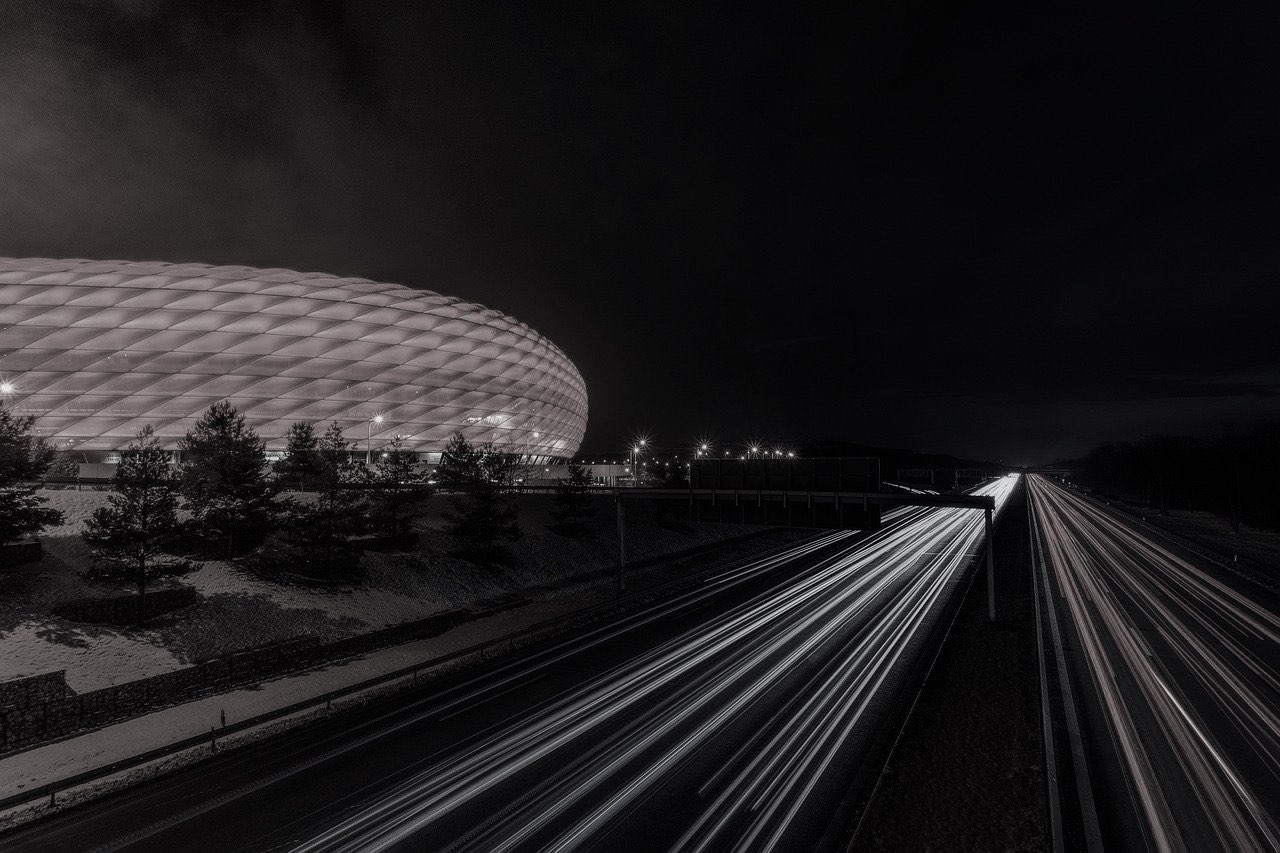 LA IDEA DE JUEGO
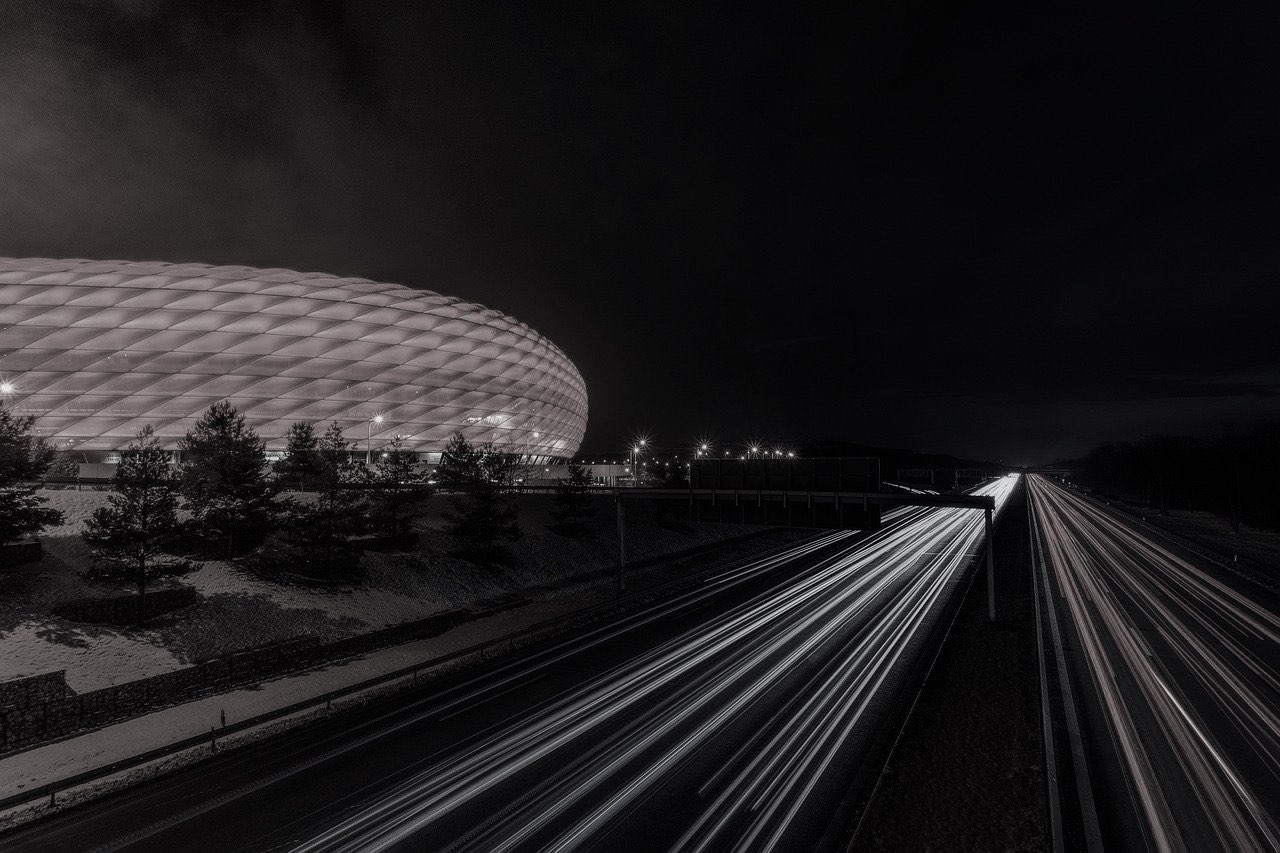 La idea de juego
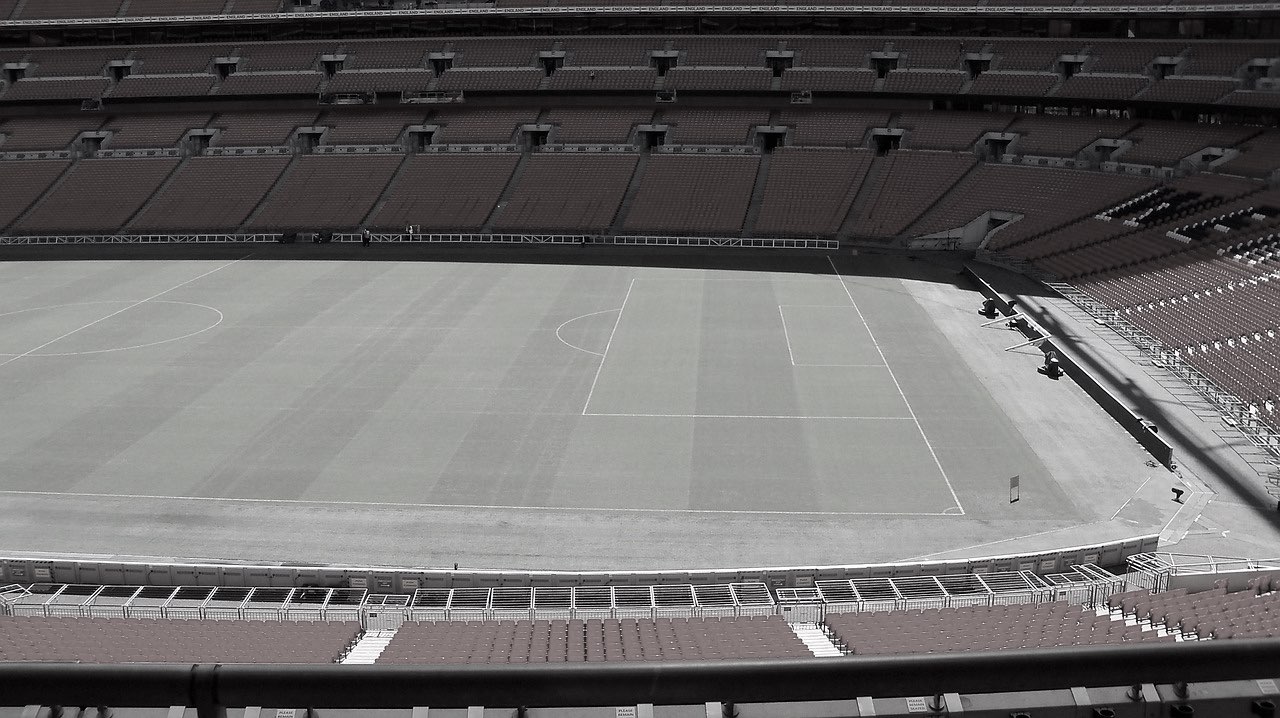 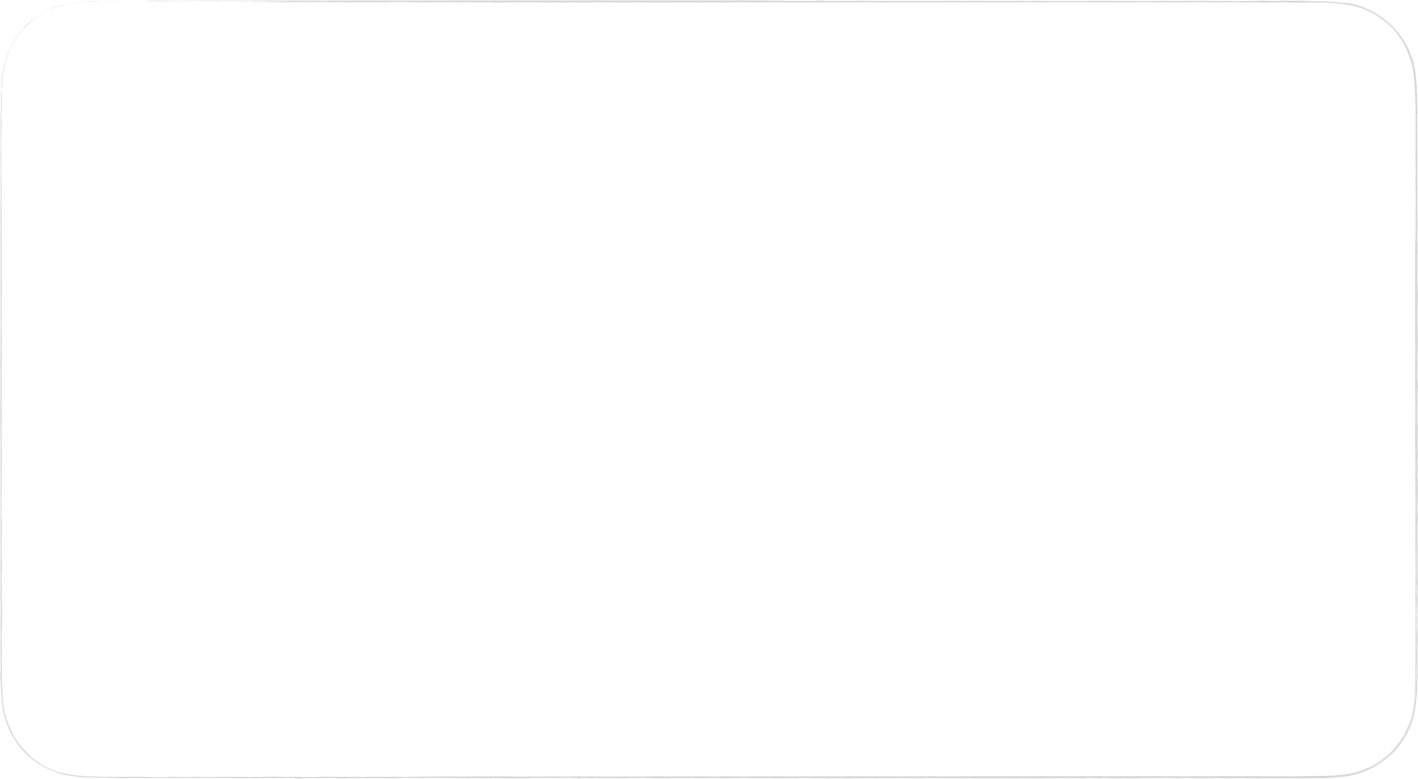 Insertar Vídeo
Recurso Audiovisual
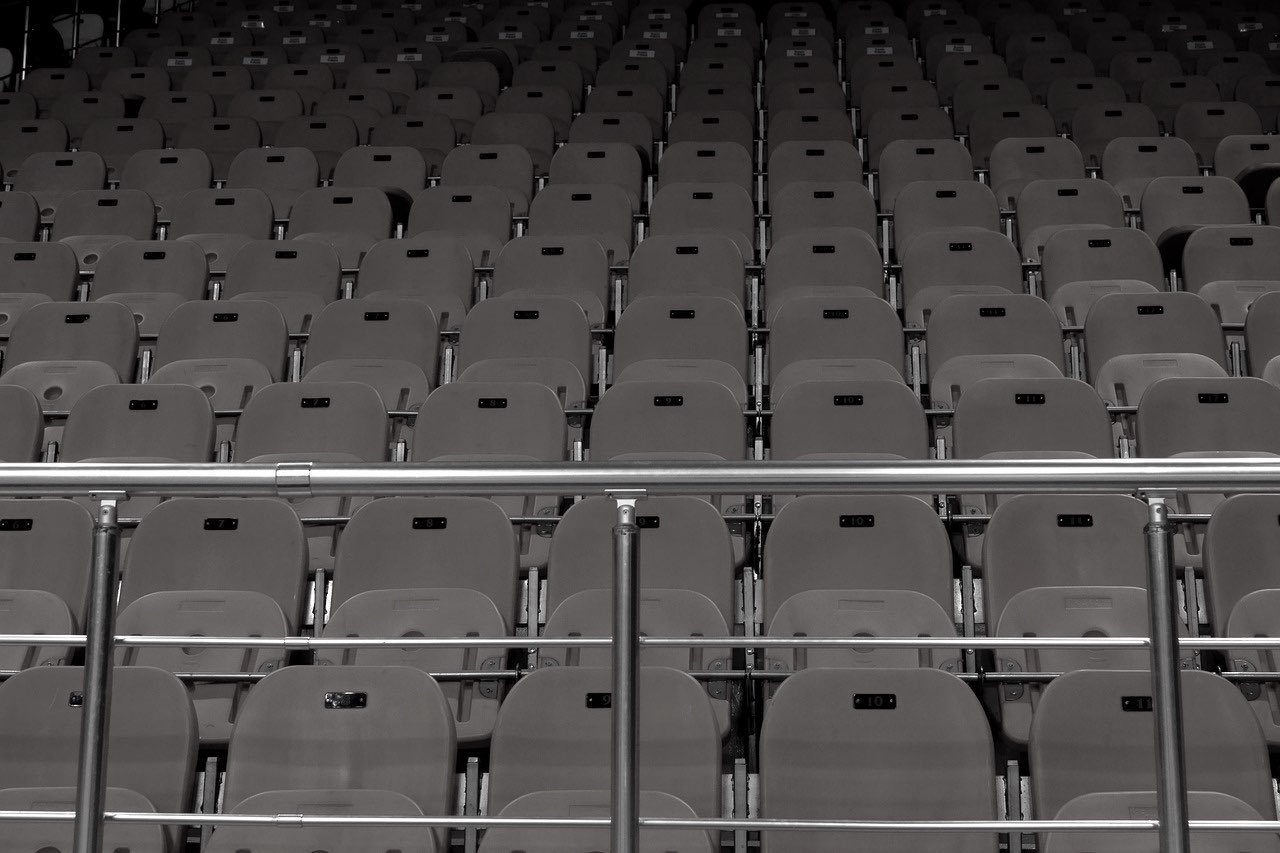 LA GESTIÓN DE LA CALIDAD
FORMACIÓN Y SELECCIÓN
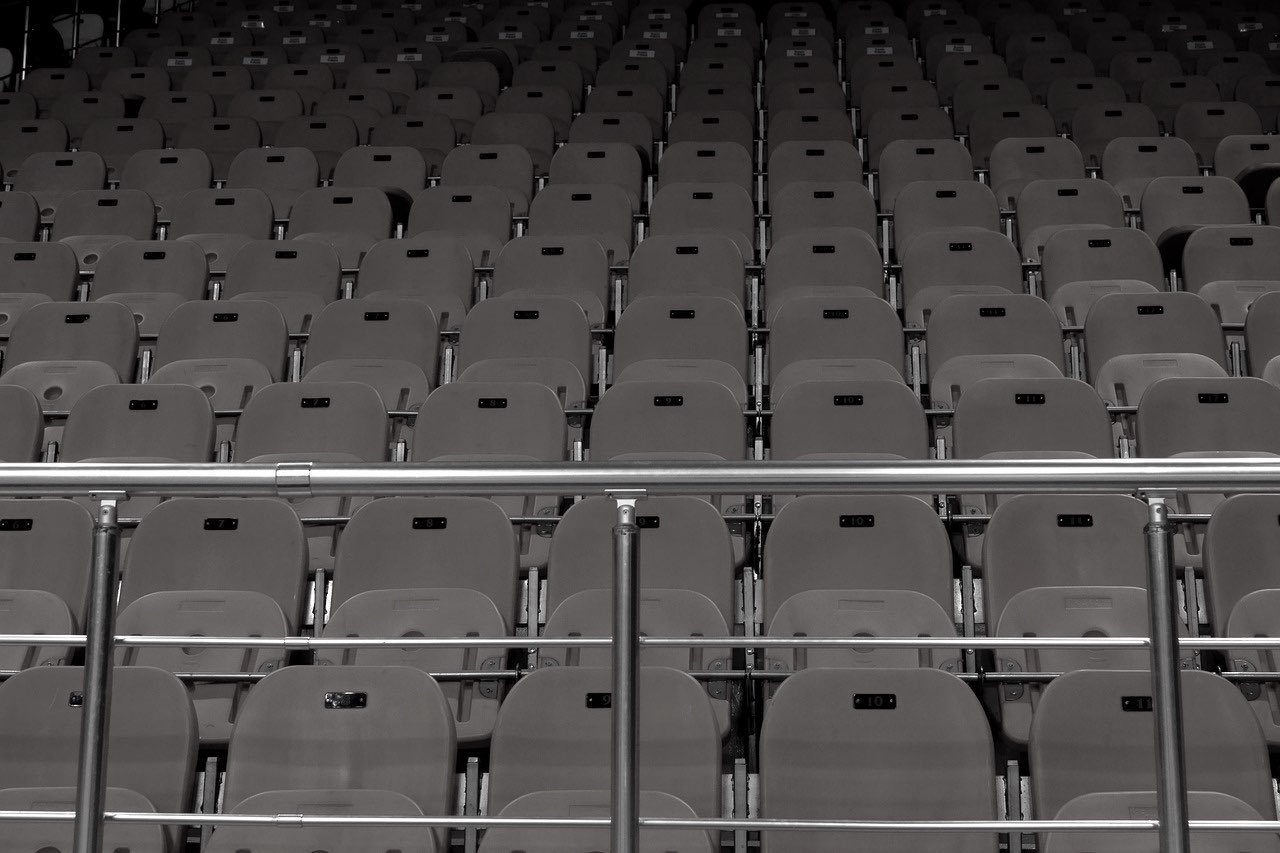 Gestión de la calidad
Formación de jugadores
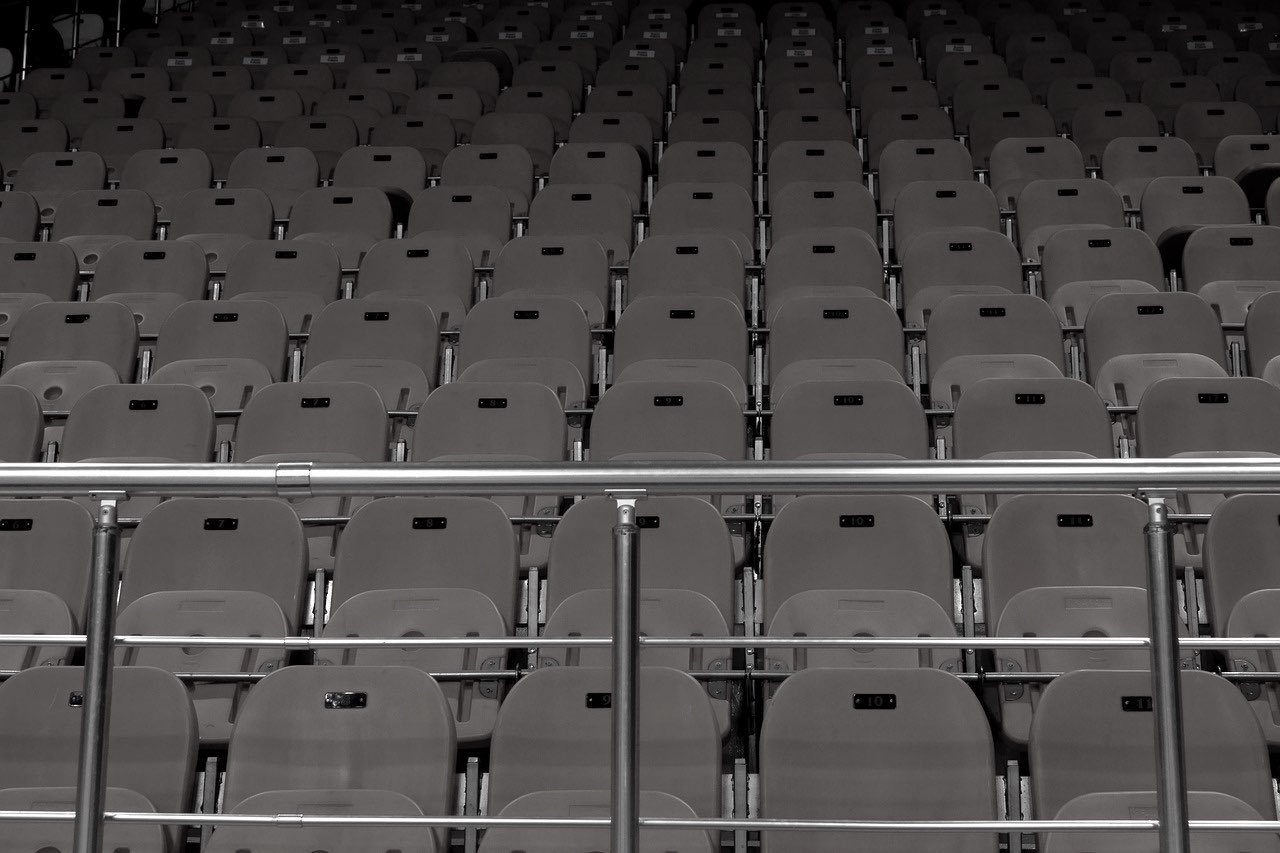 Gestión de la calidad
Formación de jugadores
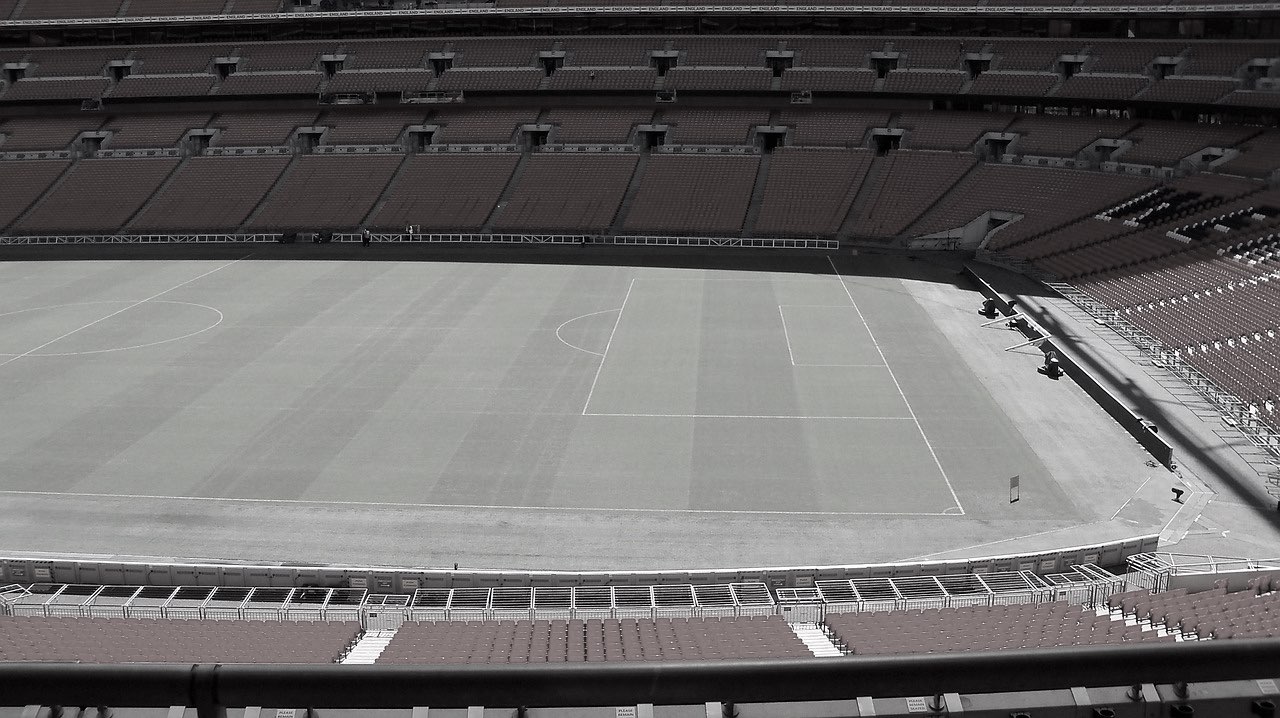 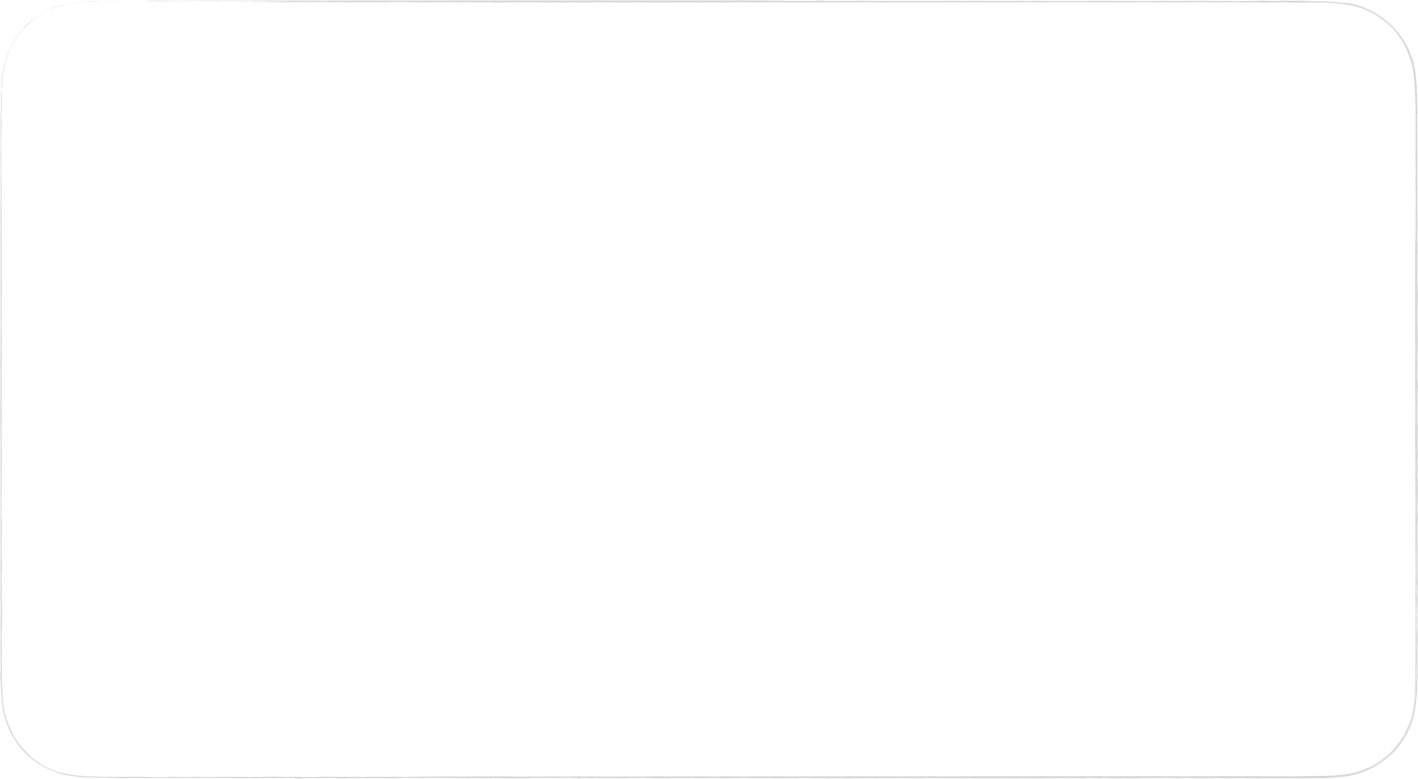 Insertar Vídeo
Recurso Audiovisual
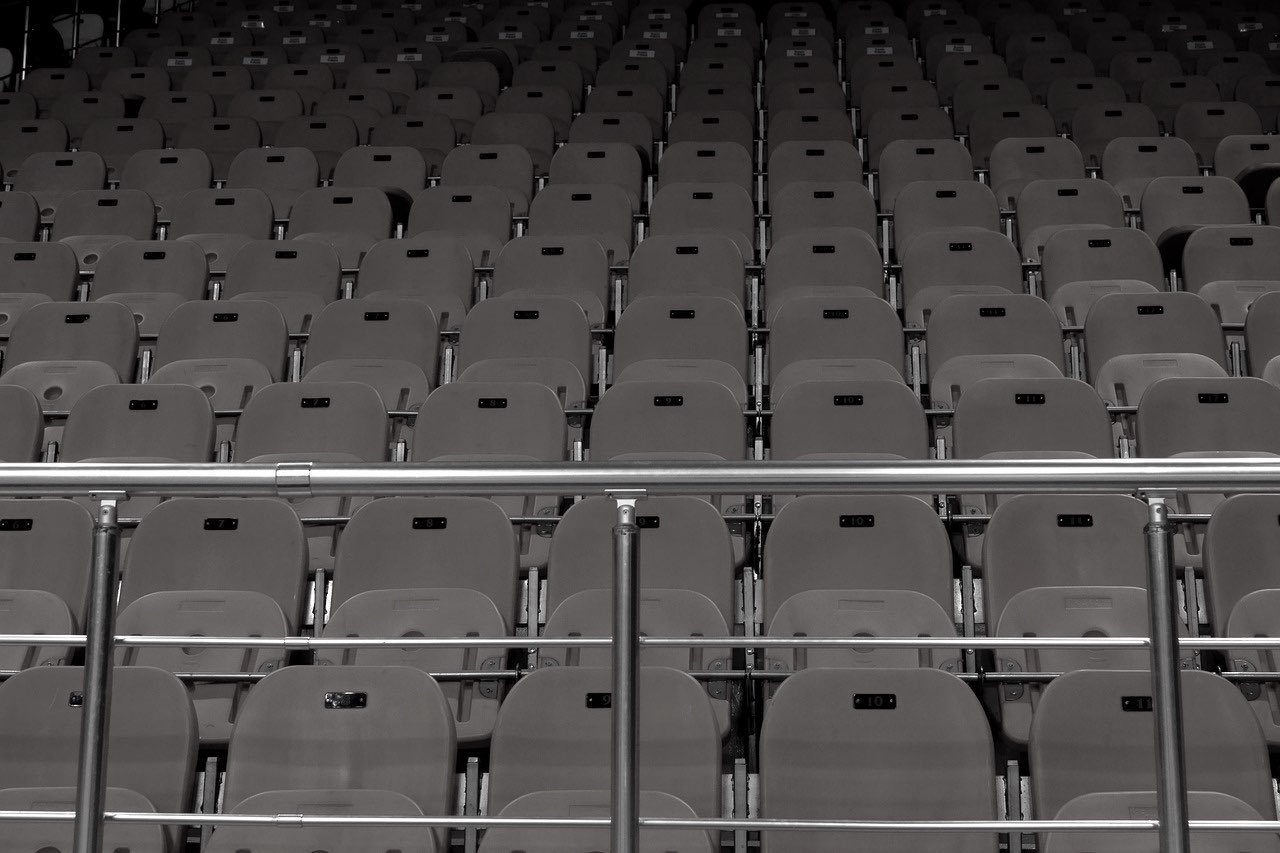 Gestión de la calidad
Selección de jugadores
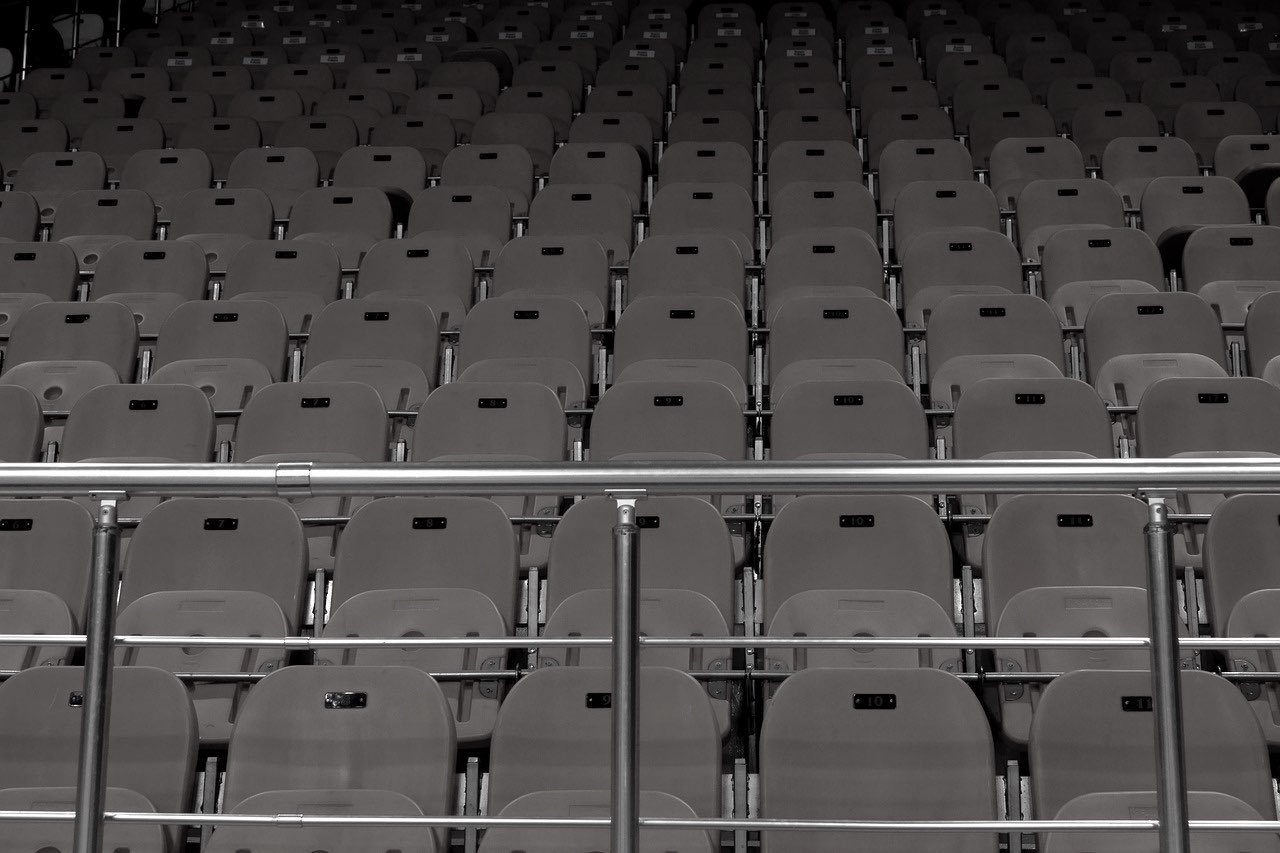 Gestión de la calidad
Selección de jugadores
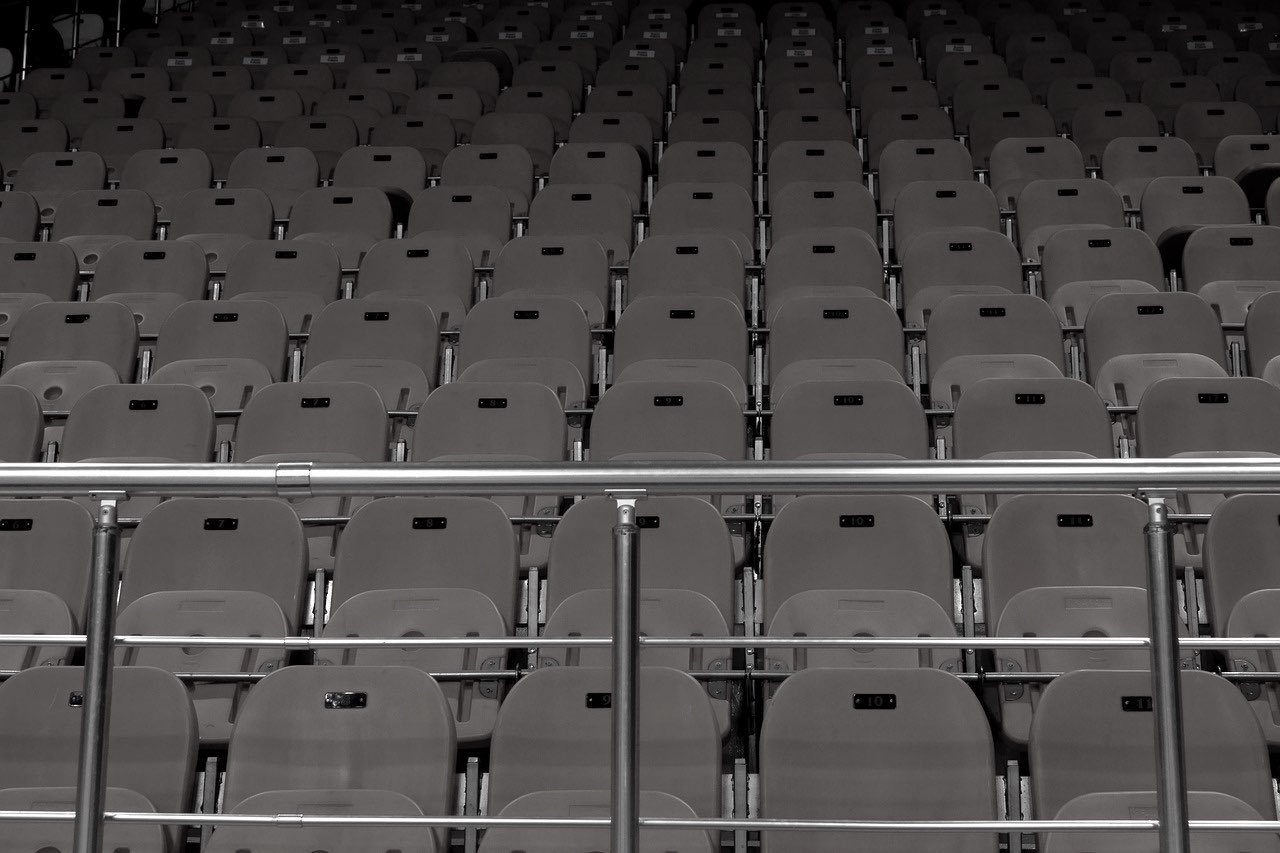 Gestión de la calidad
Selección de jugadores
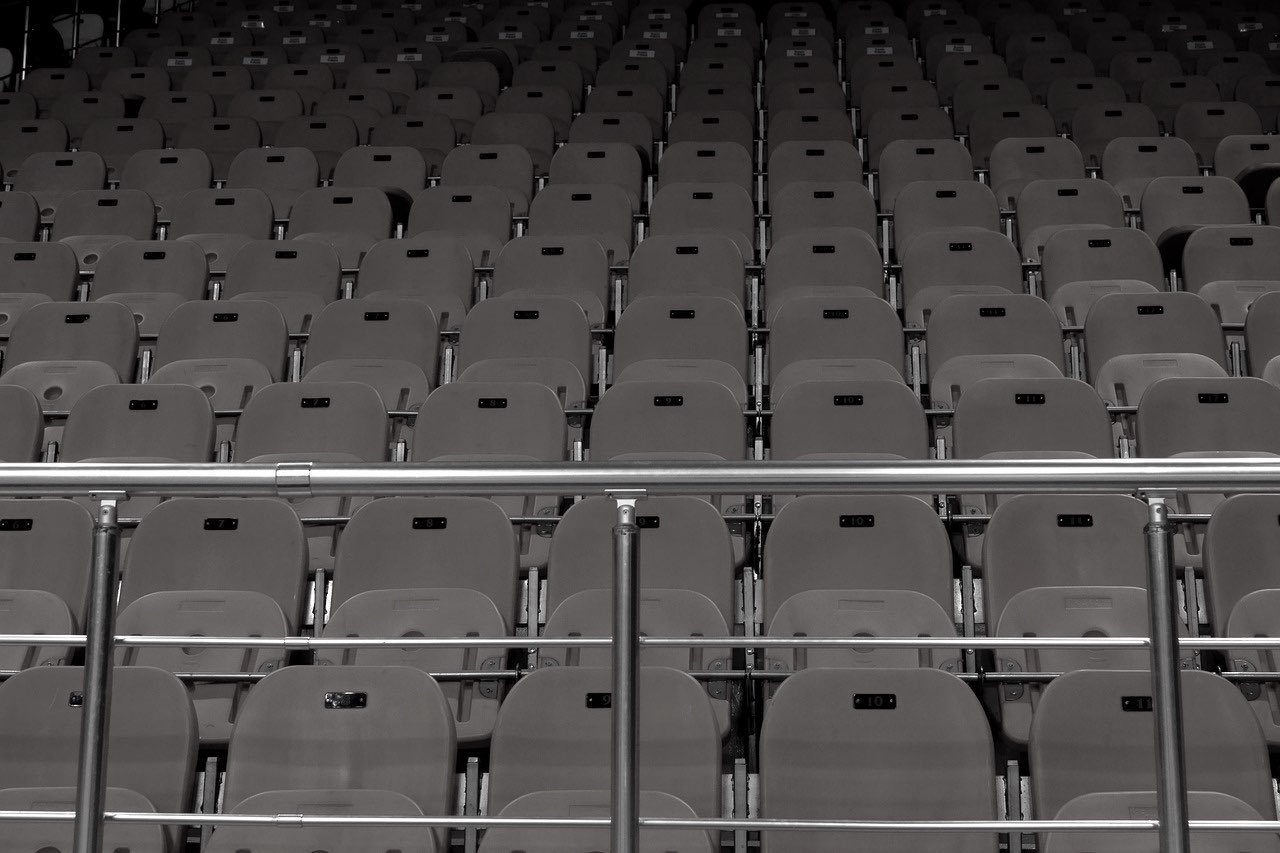 Gestión de la calidad
Selección de jugadores
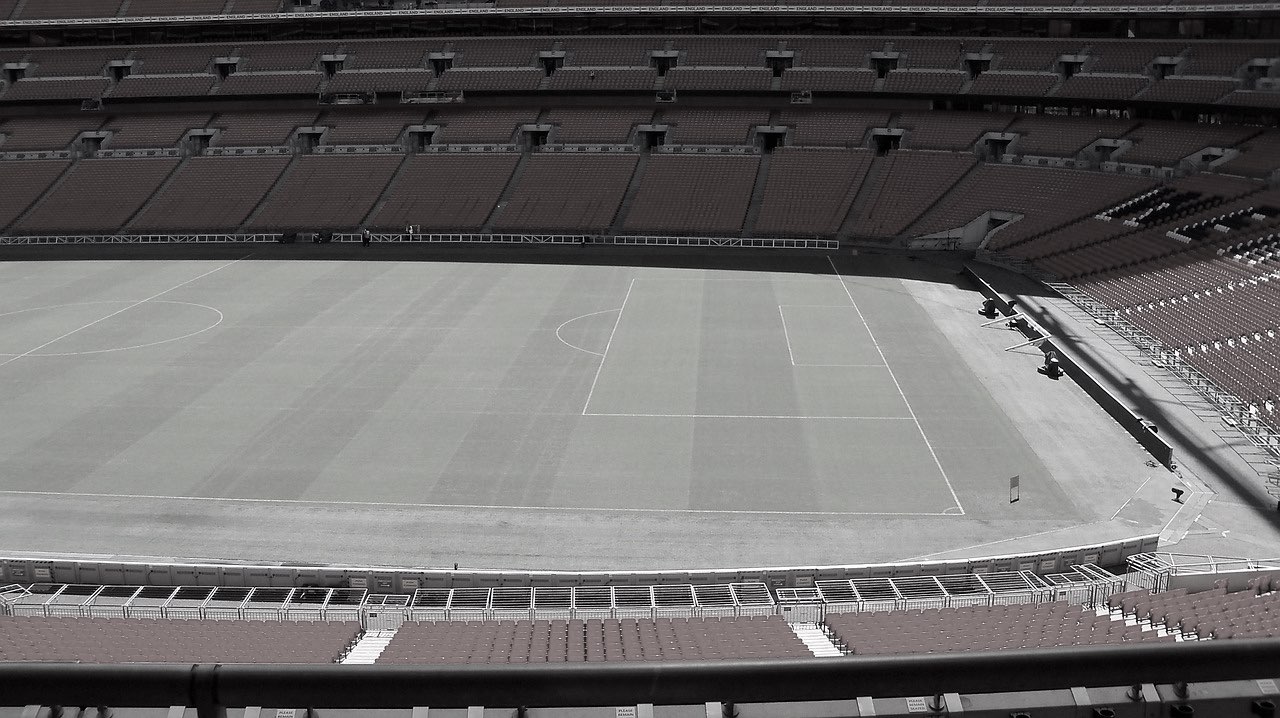 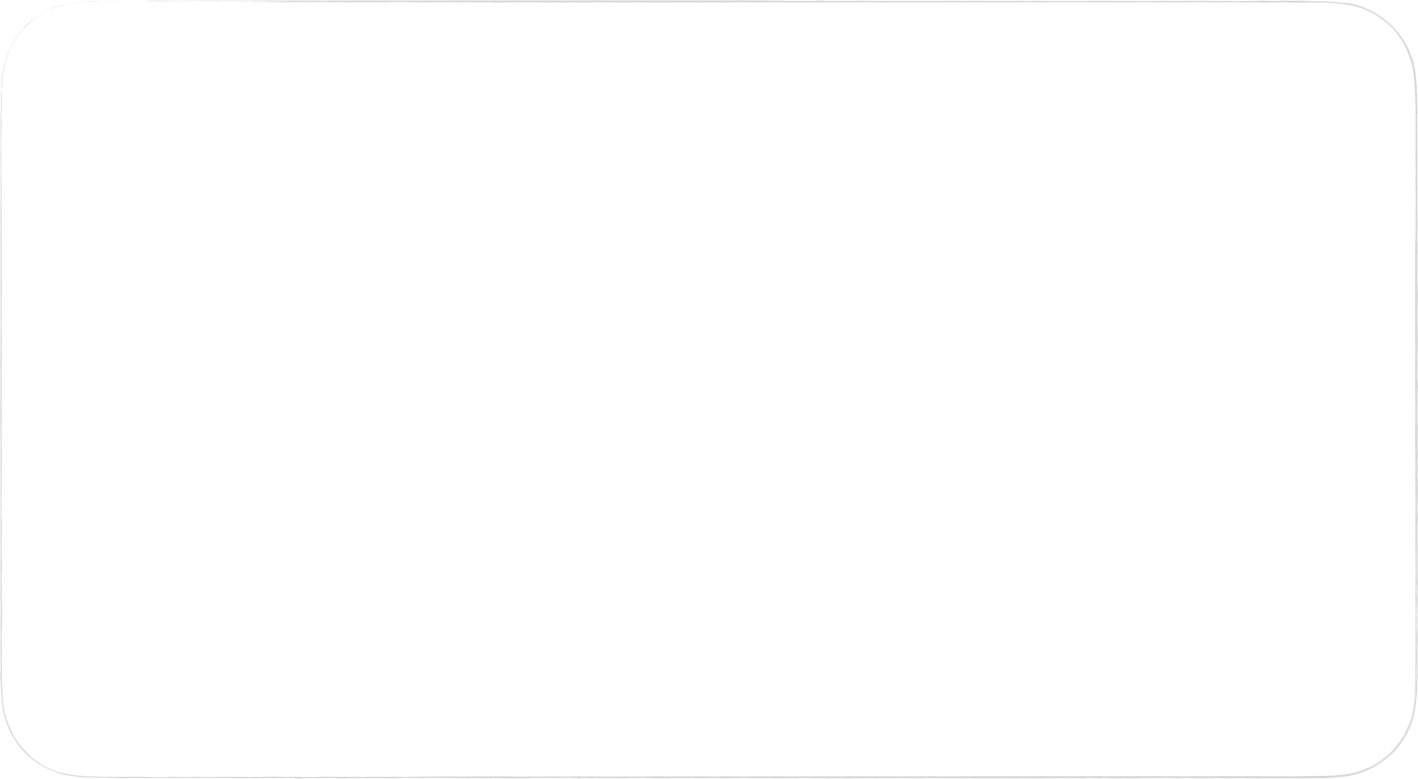 Insertar Vídeo
Recurso Audiovisual
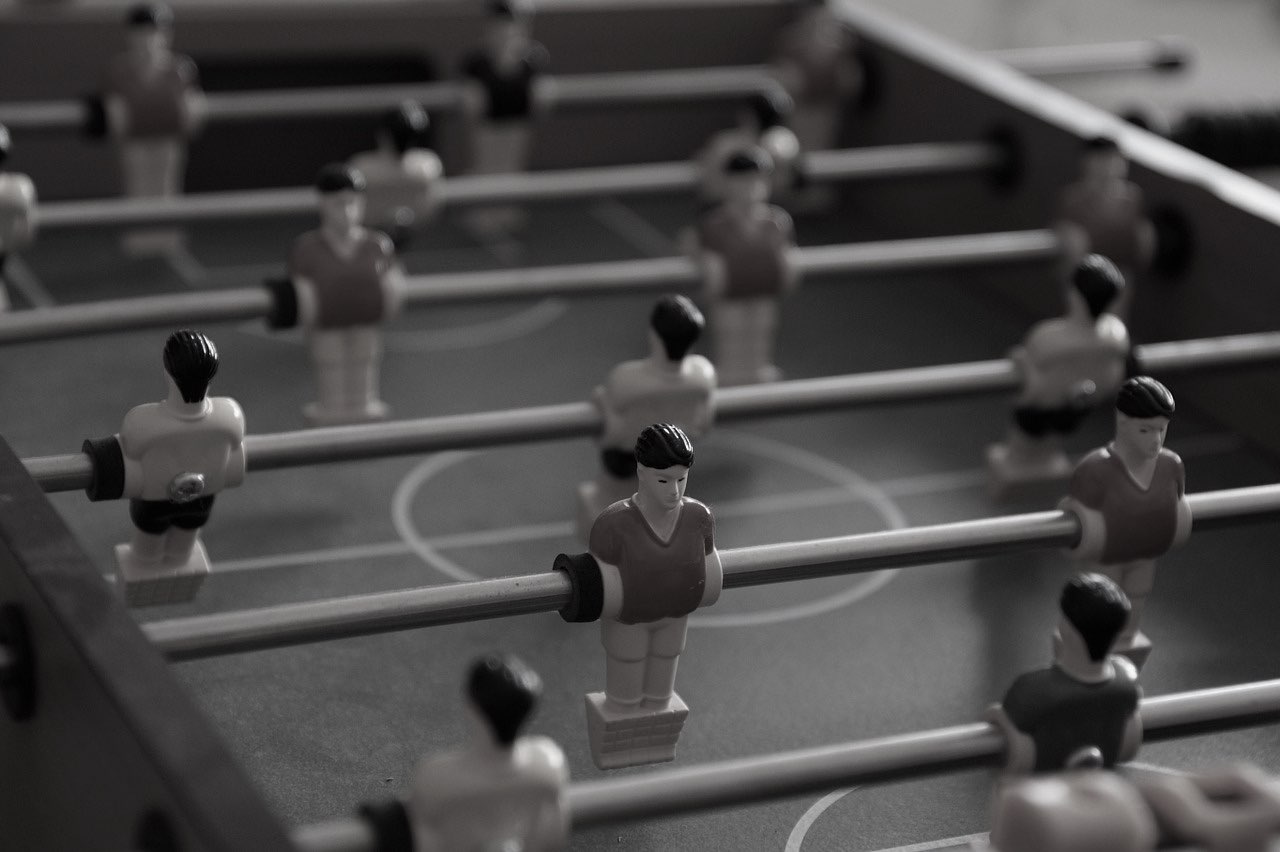 LAS ESTRUCTURAS DE JUEGO
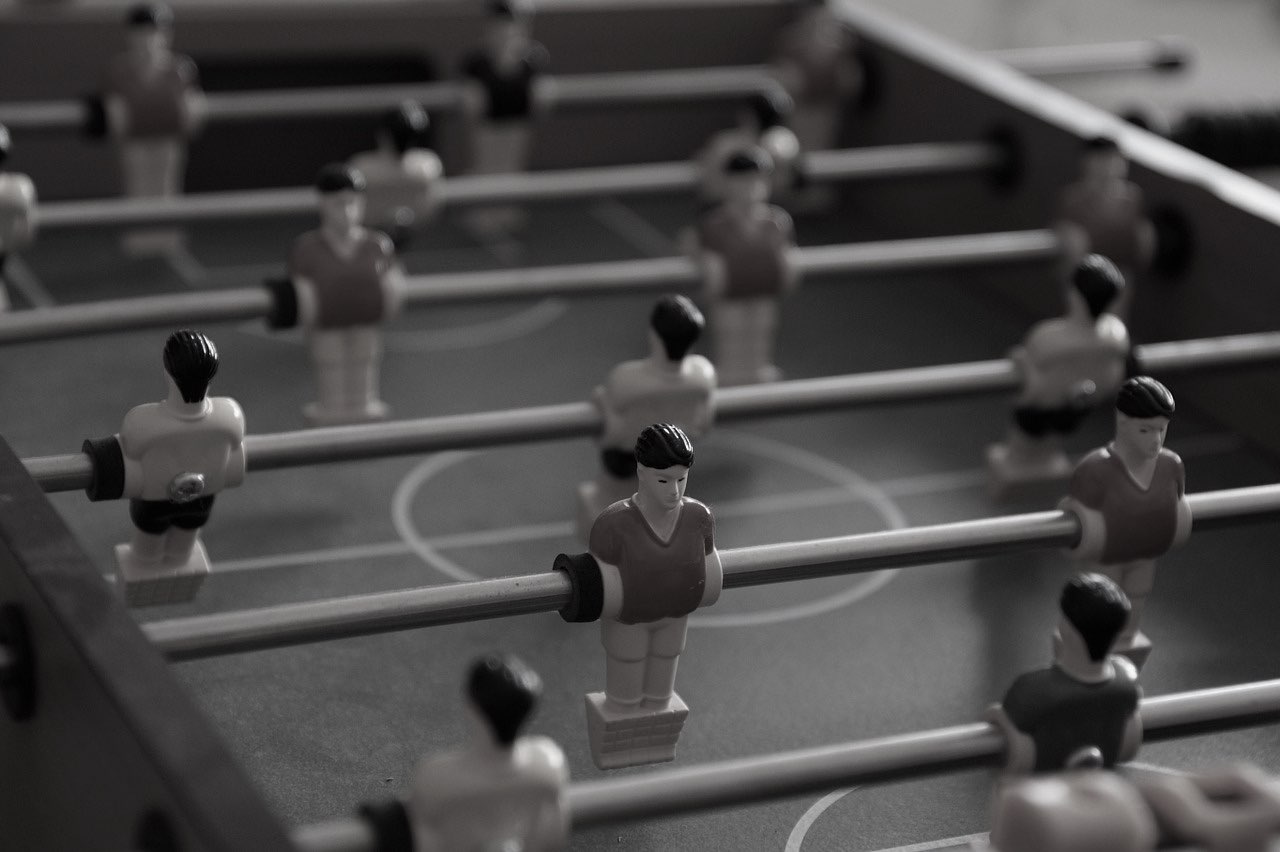 Estructuras de juego
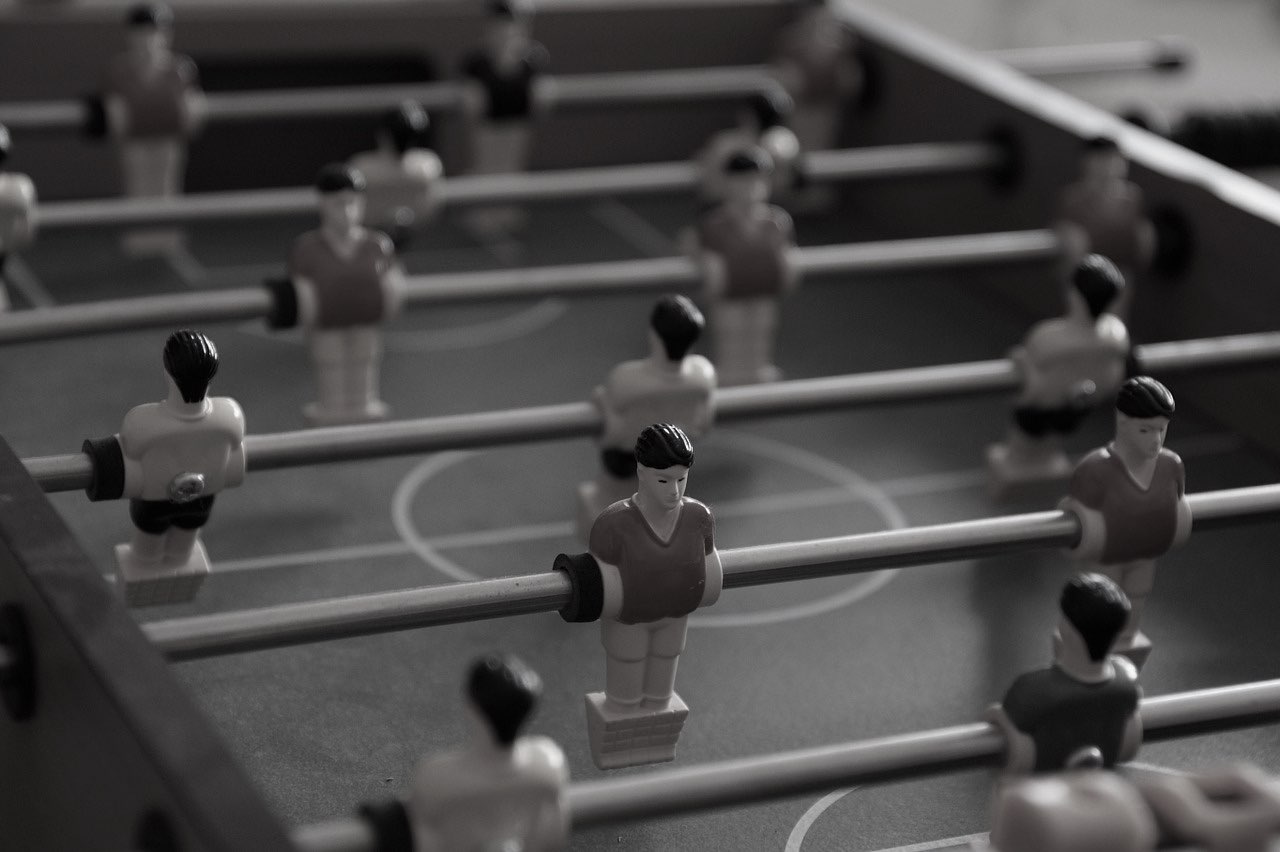 Estructuras de juego
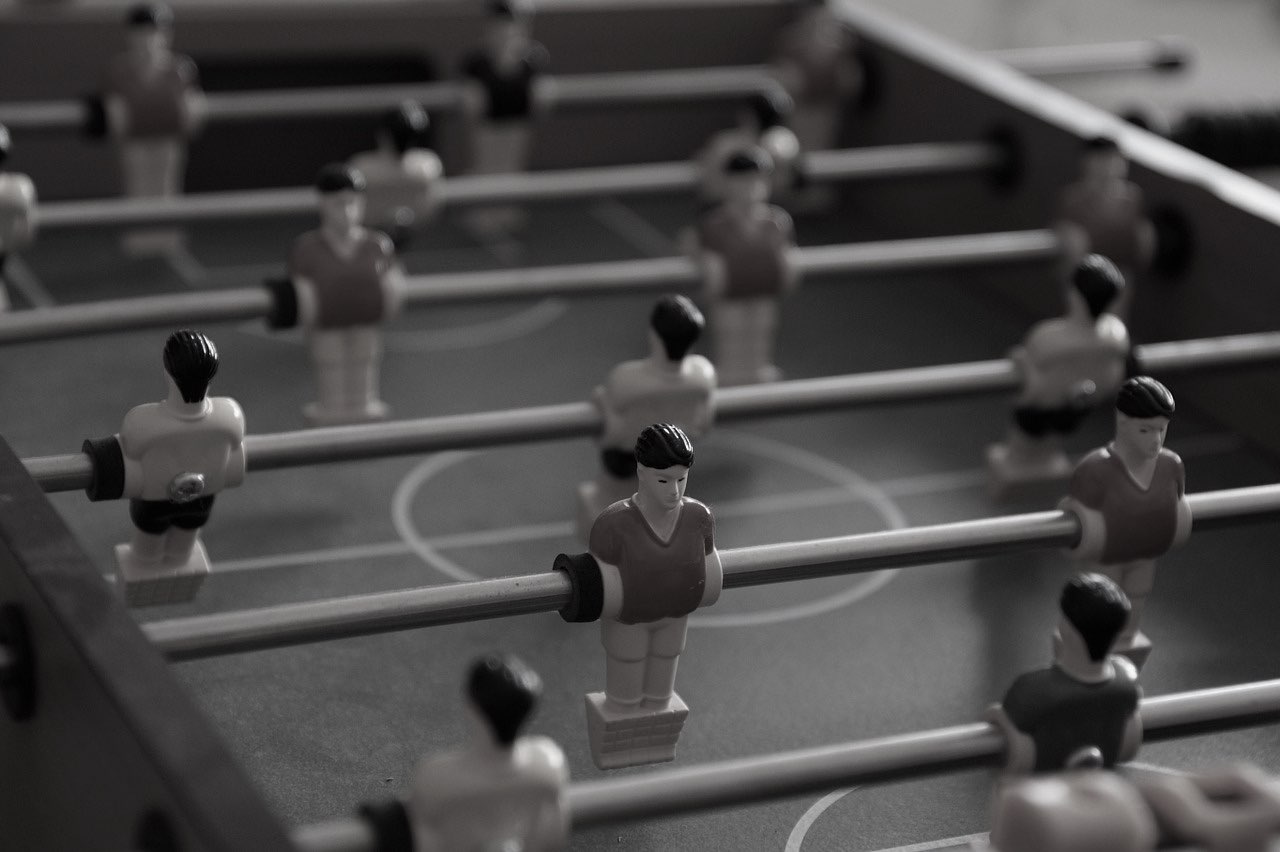 Estructuras de juego
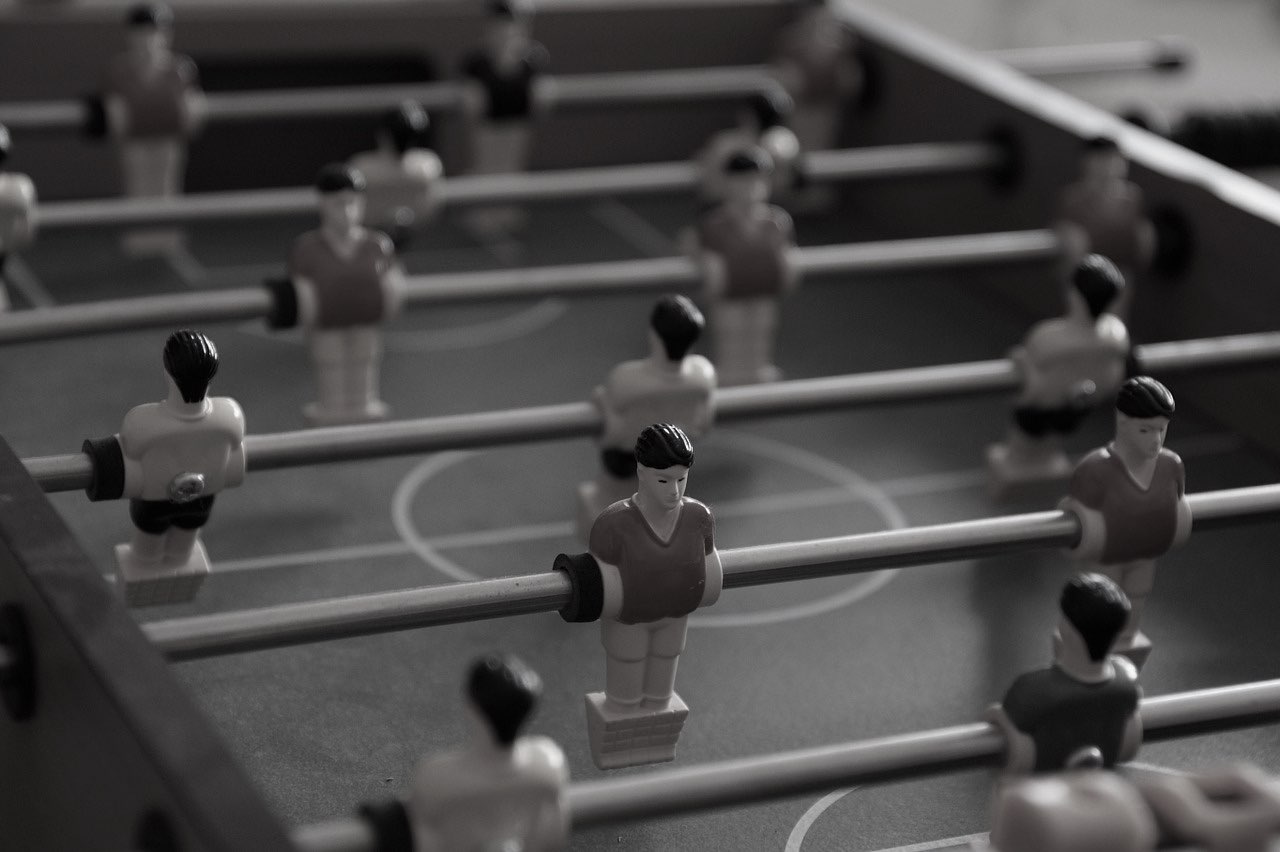 Estructuras de juego
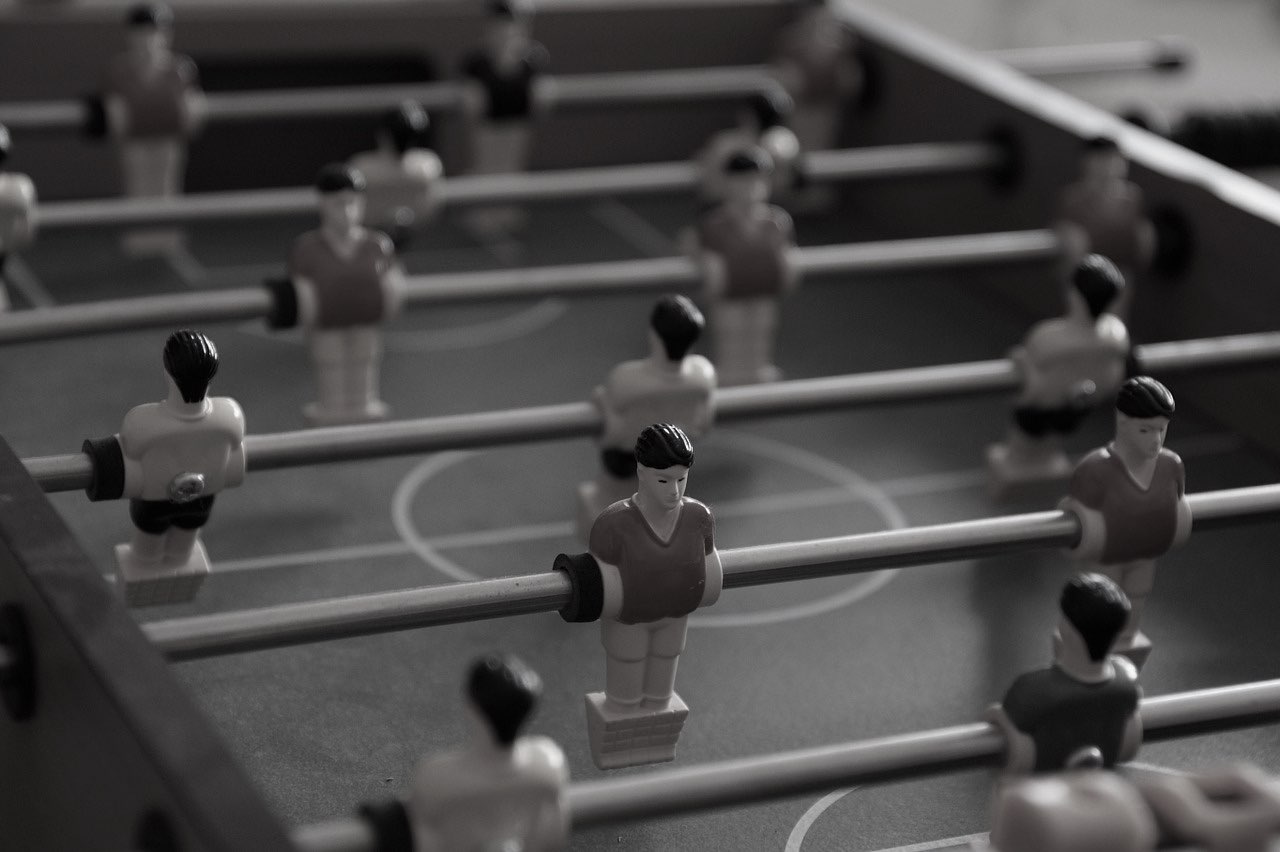 Estructuras de juego
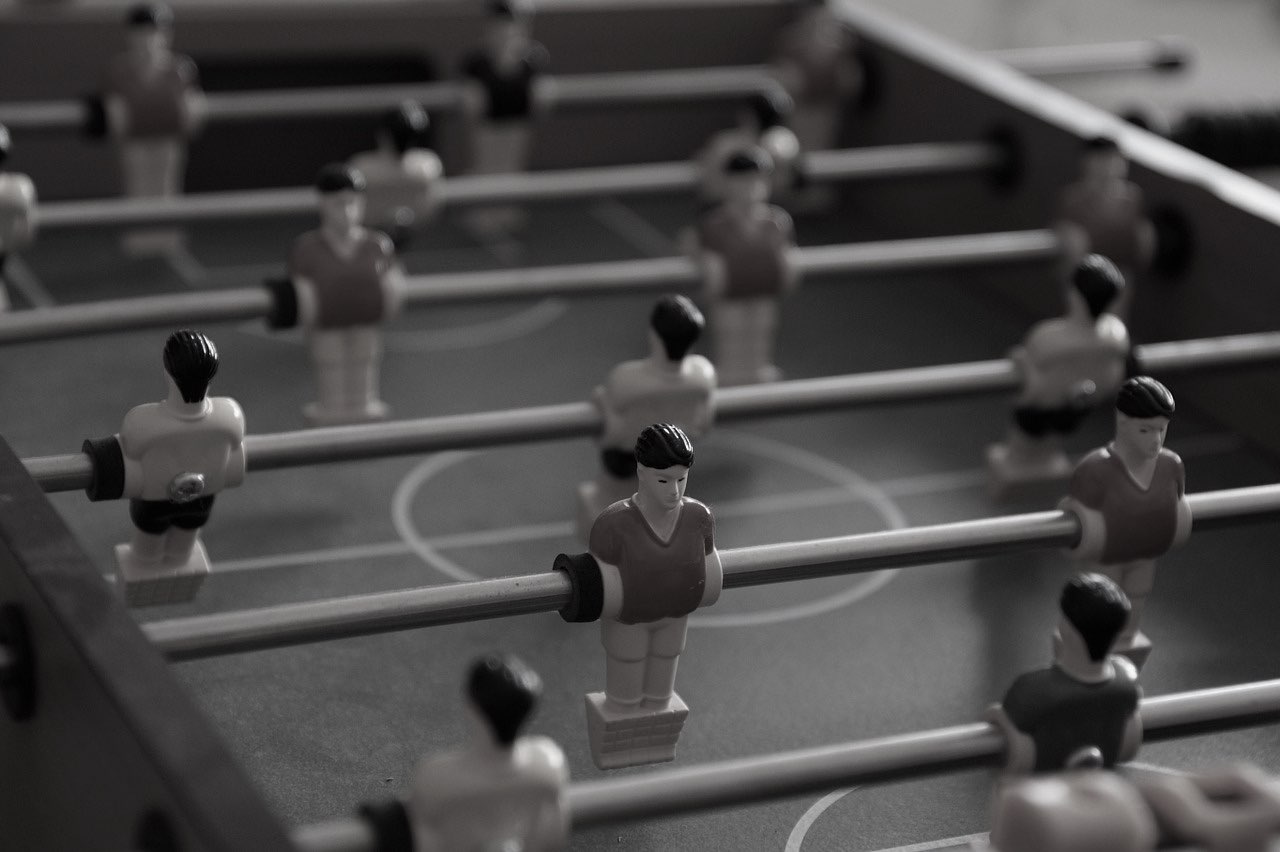 Estructuras de juego
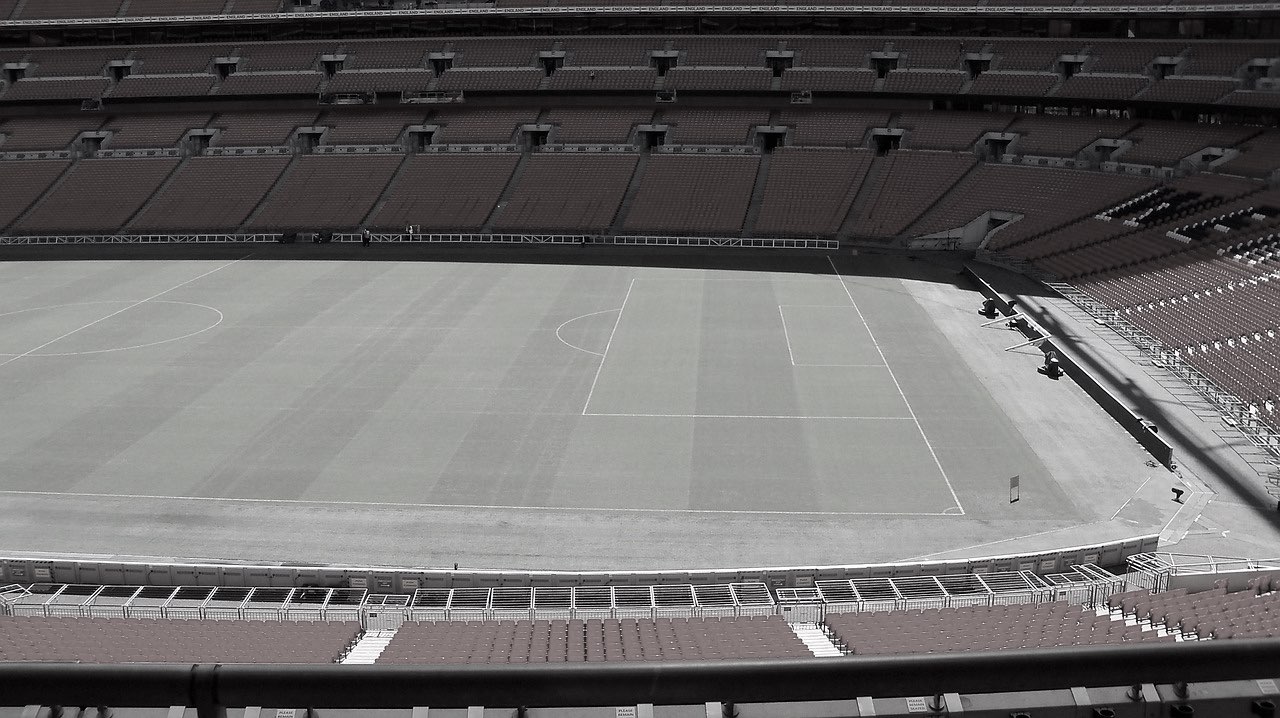 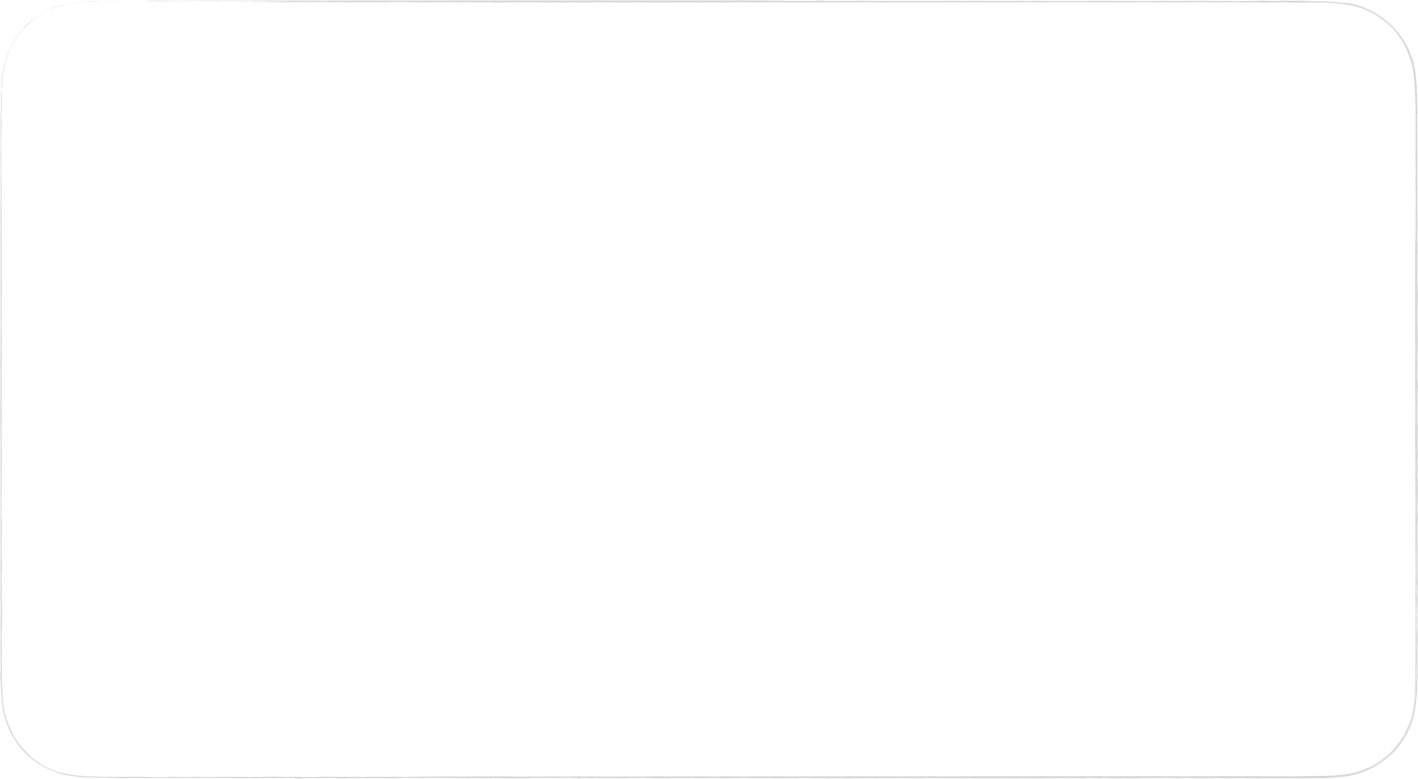 Insertar Vídeo
Recurso Audiovisual
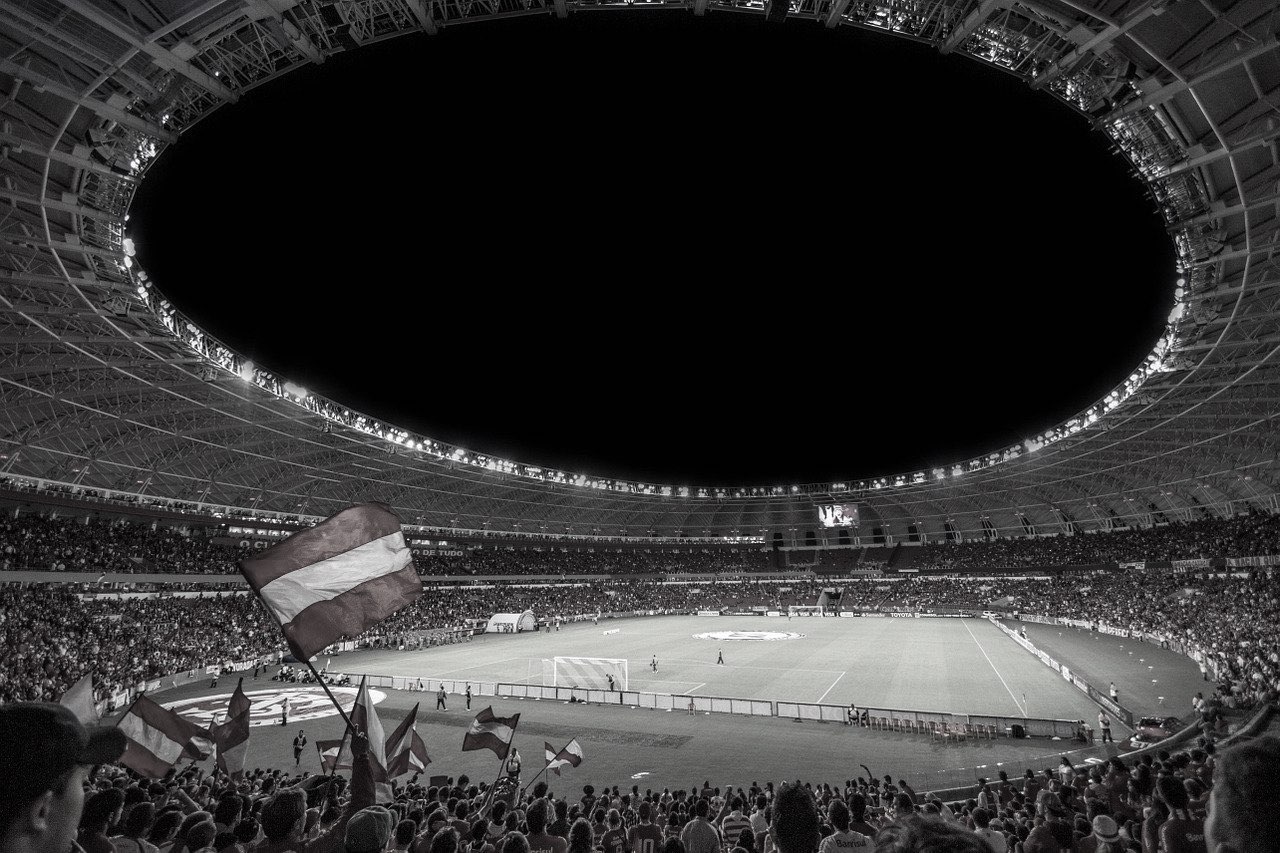 PRINCIPIOS, SUBPRINCIPIOS Y FUNDAMENTOS
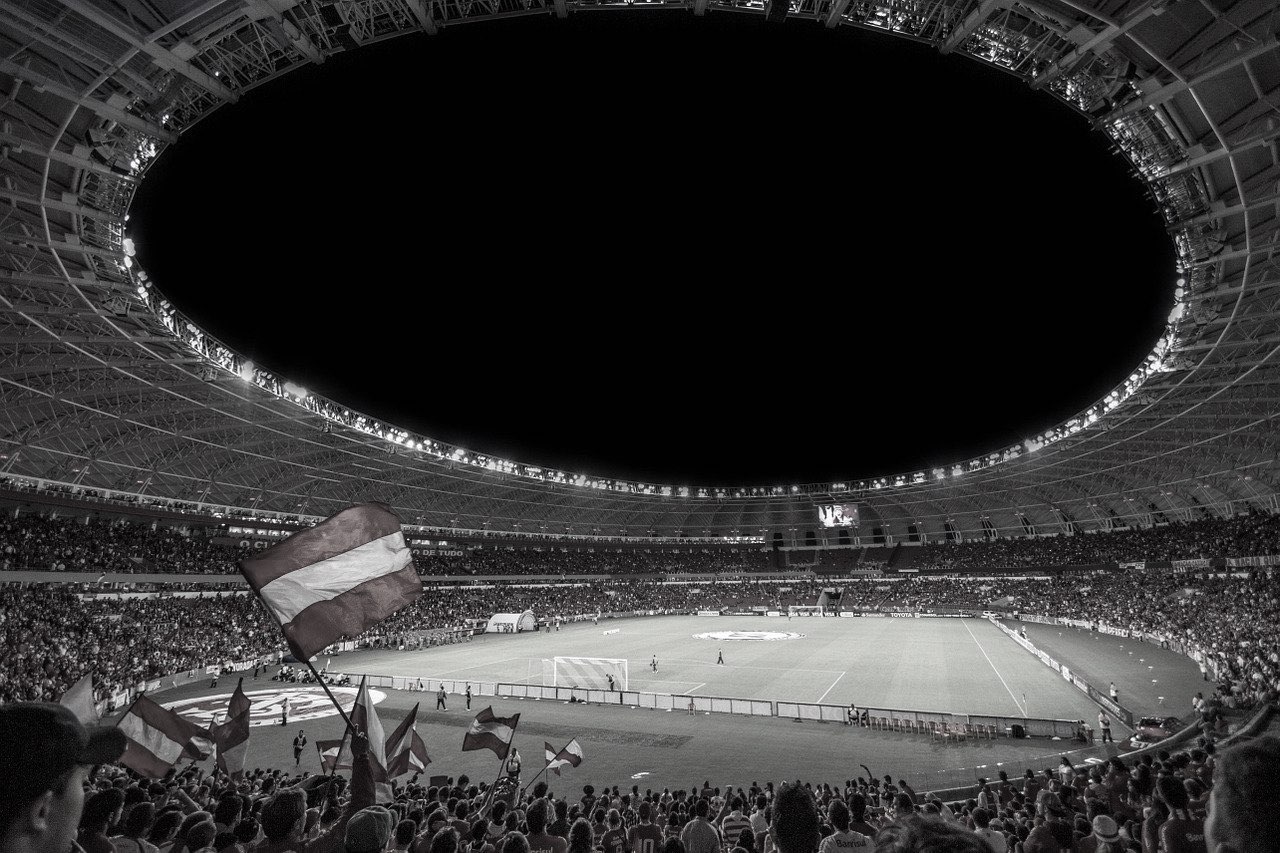 Principios, Subprincipios y Fundamentos
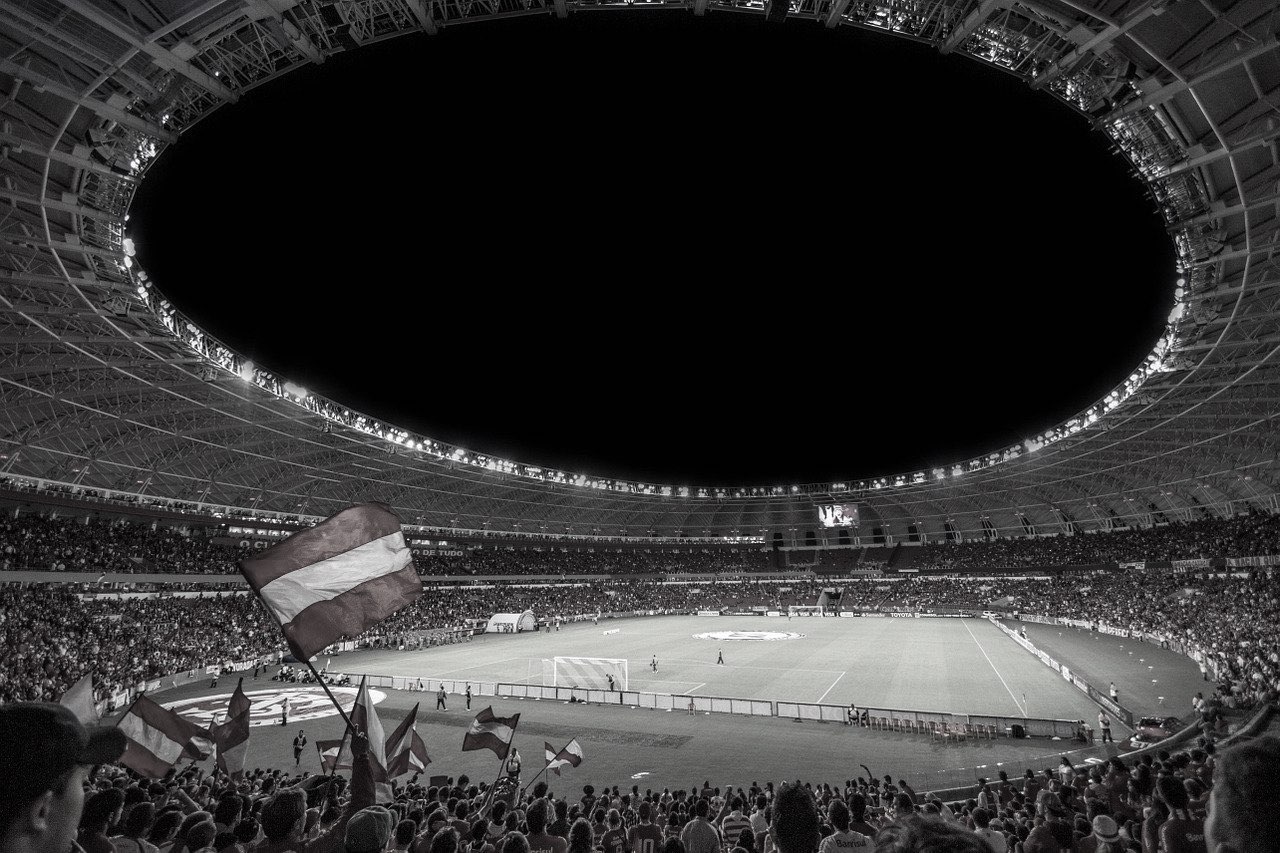 Principios, Subprincipios y Fundamentos
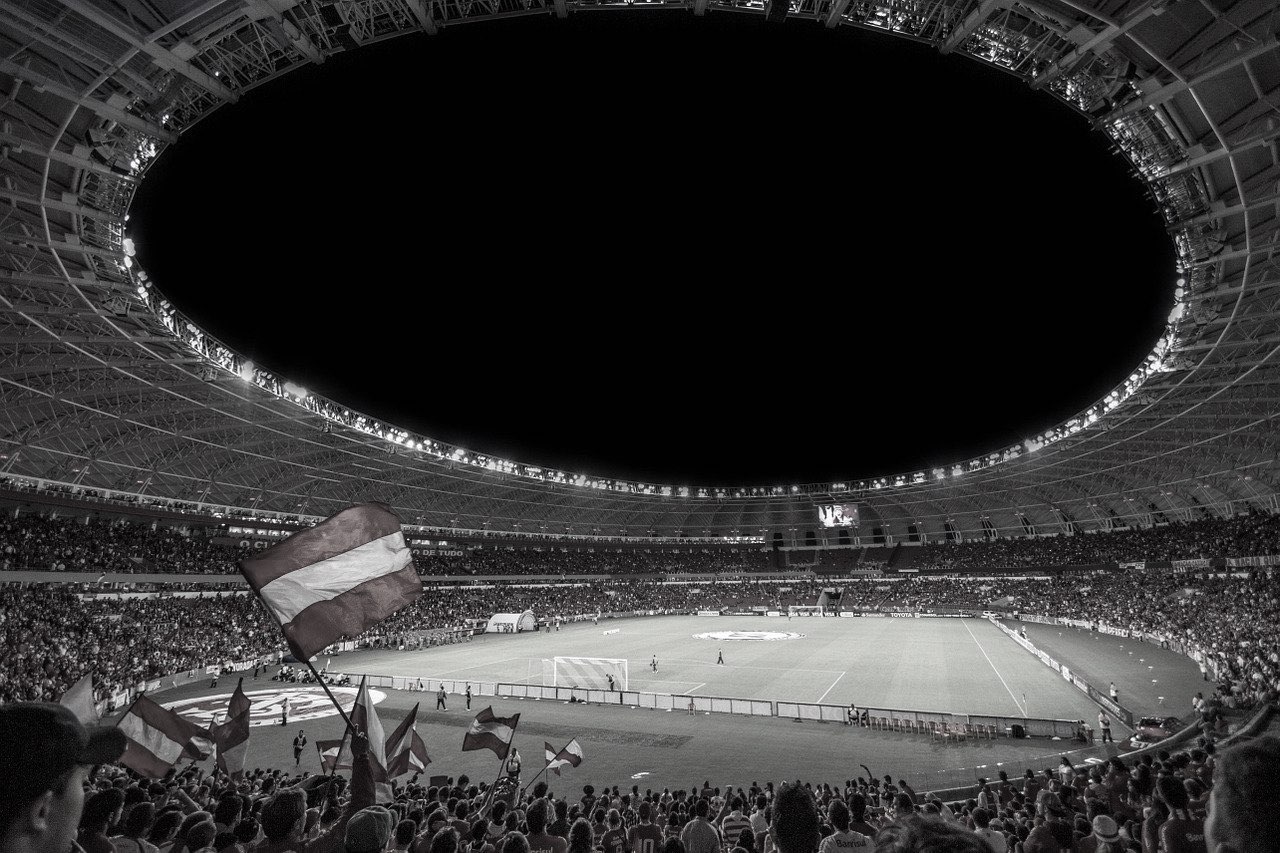 Principios, Subprincipios y Fundamentos
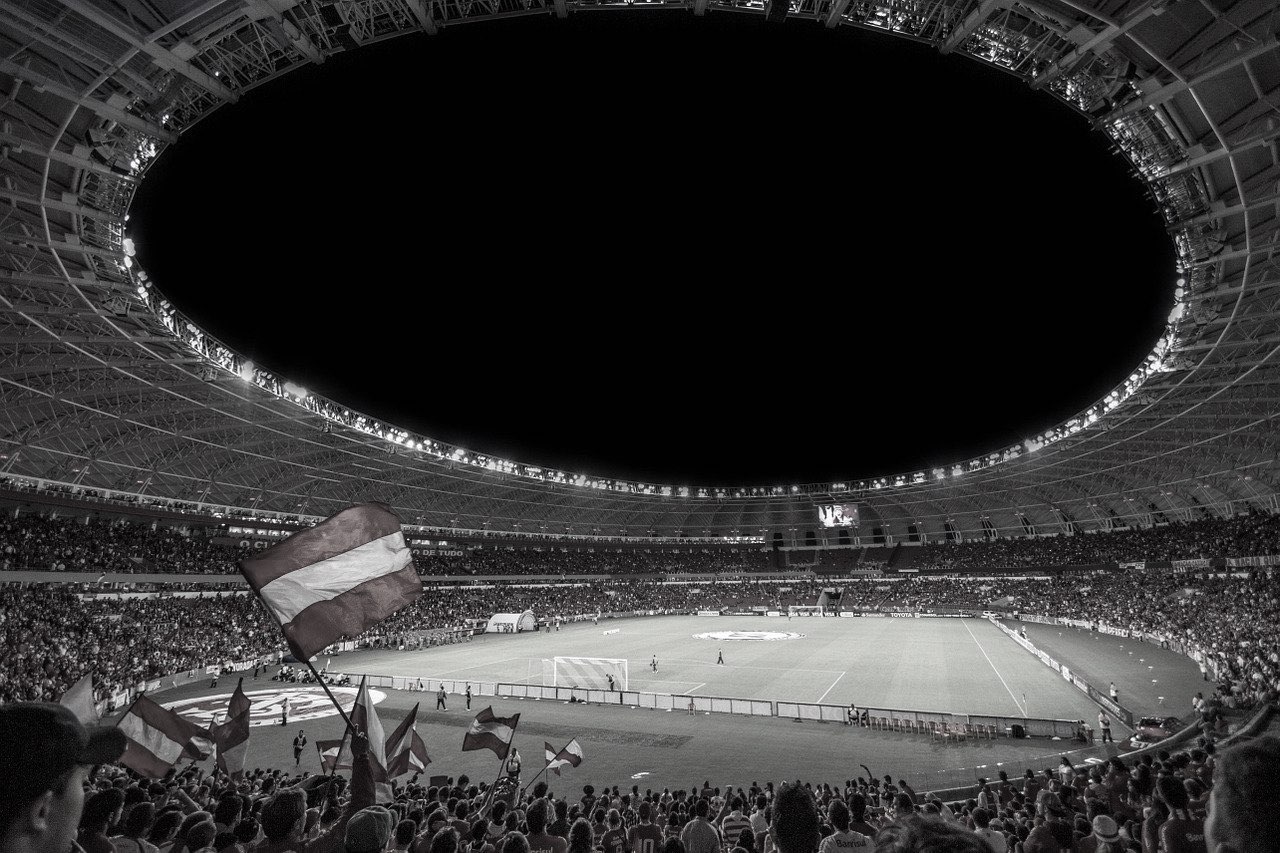 Principios, Subprincipios y Fundamentos
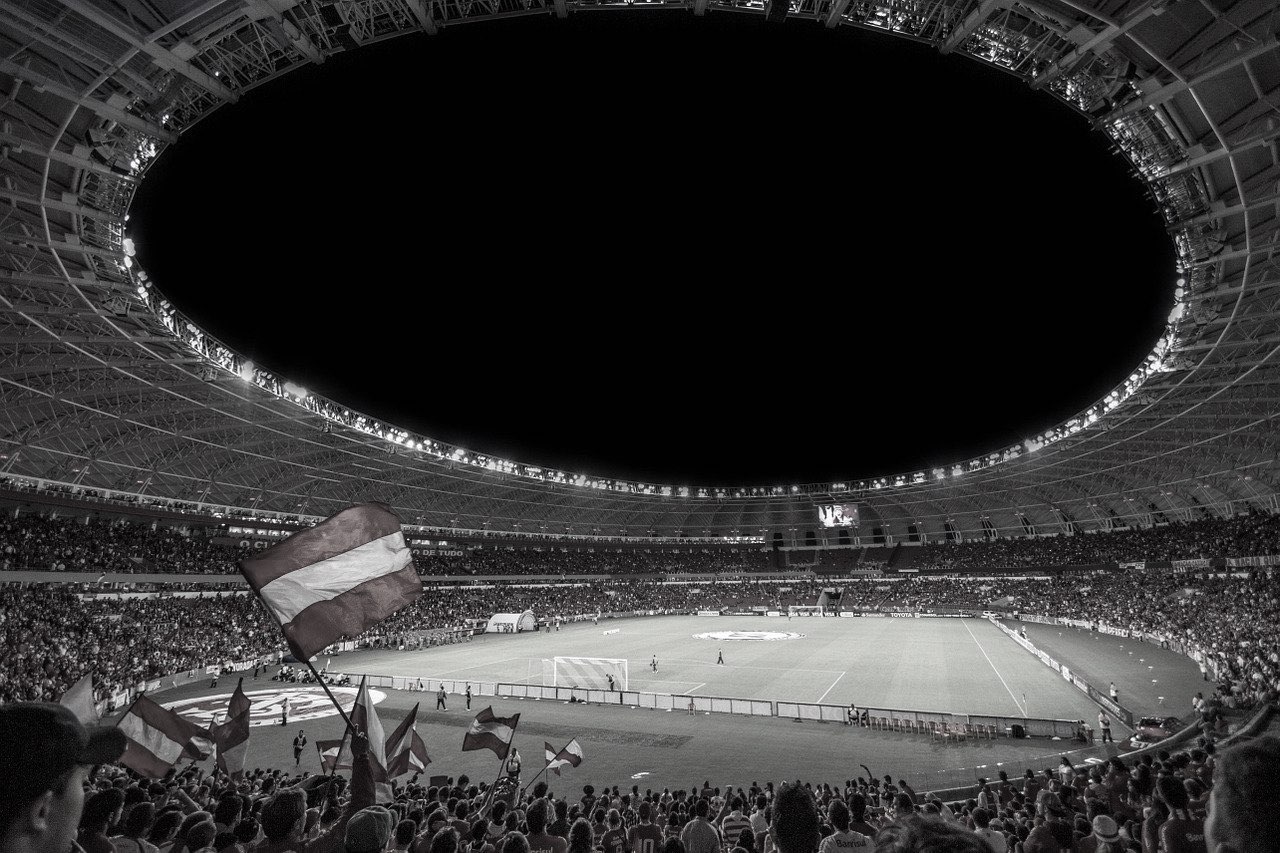 Principios, Subprincipios y Fundamentos
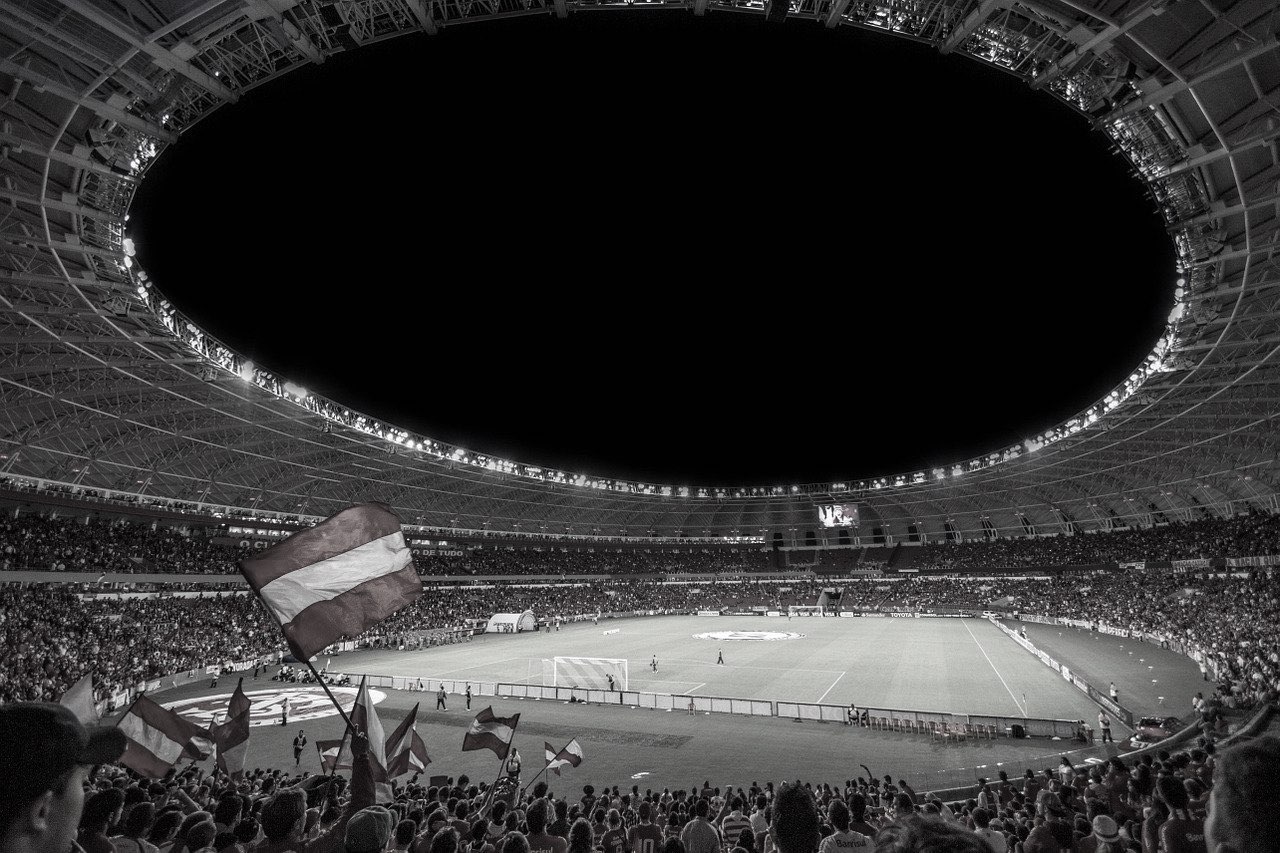 Principios, Subprincipios y Fundamentos
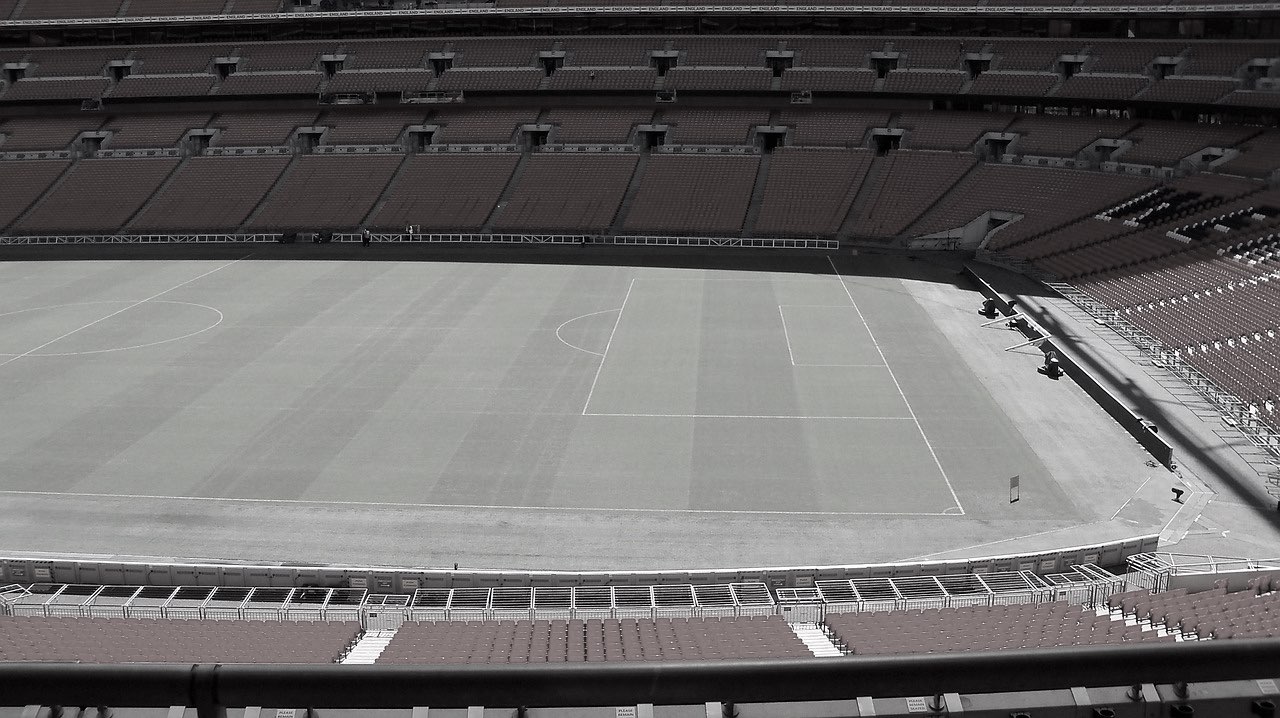 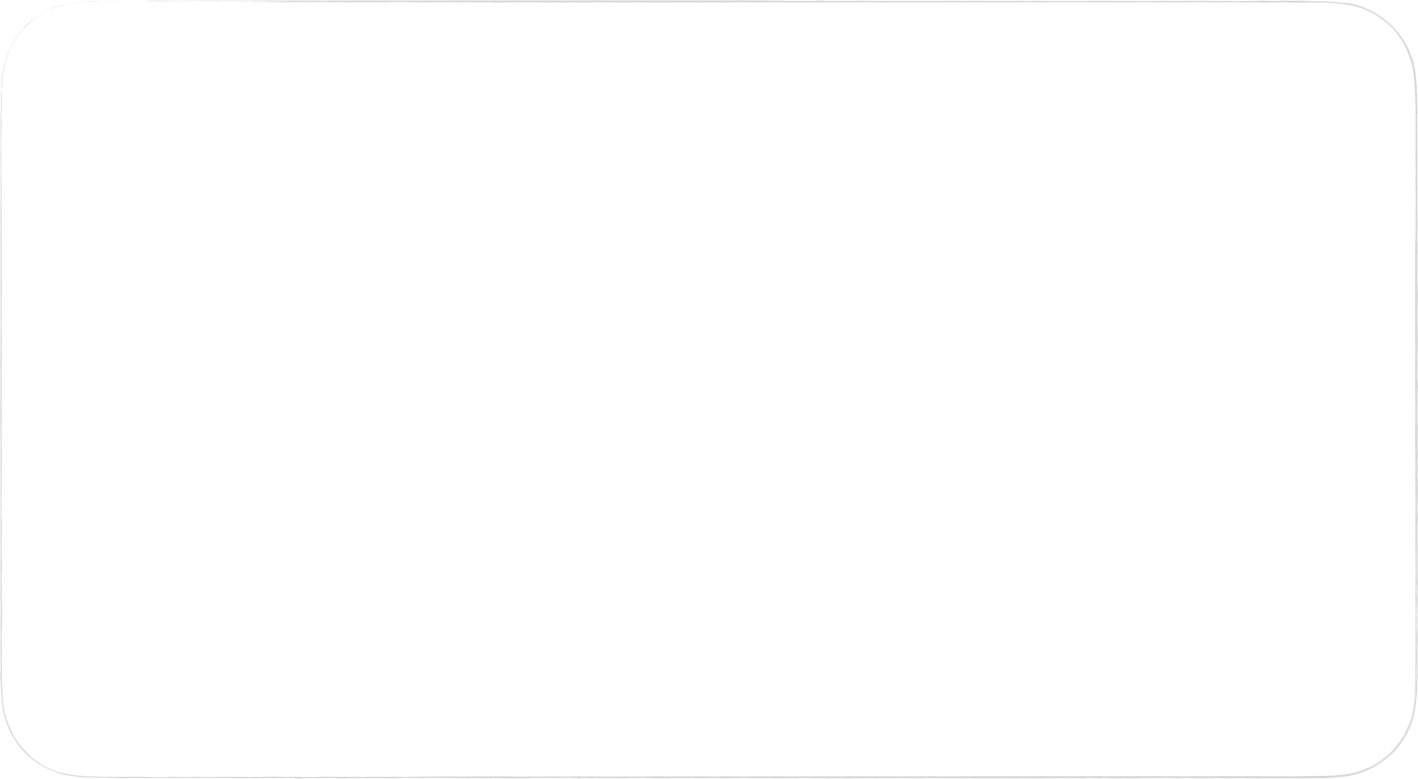 Insertar Vídeo
Recurso Audiovisual
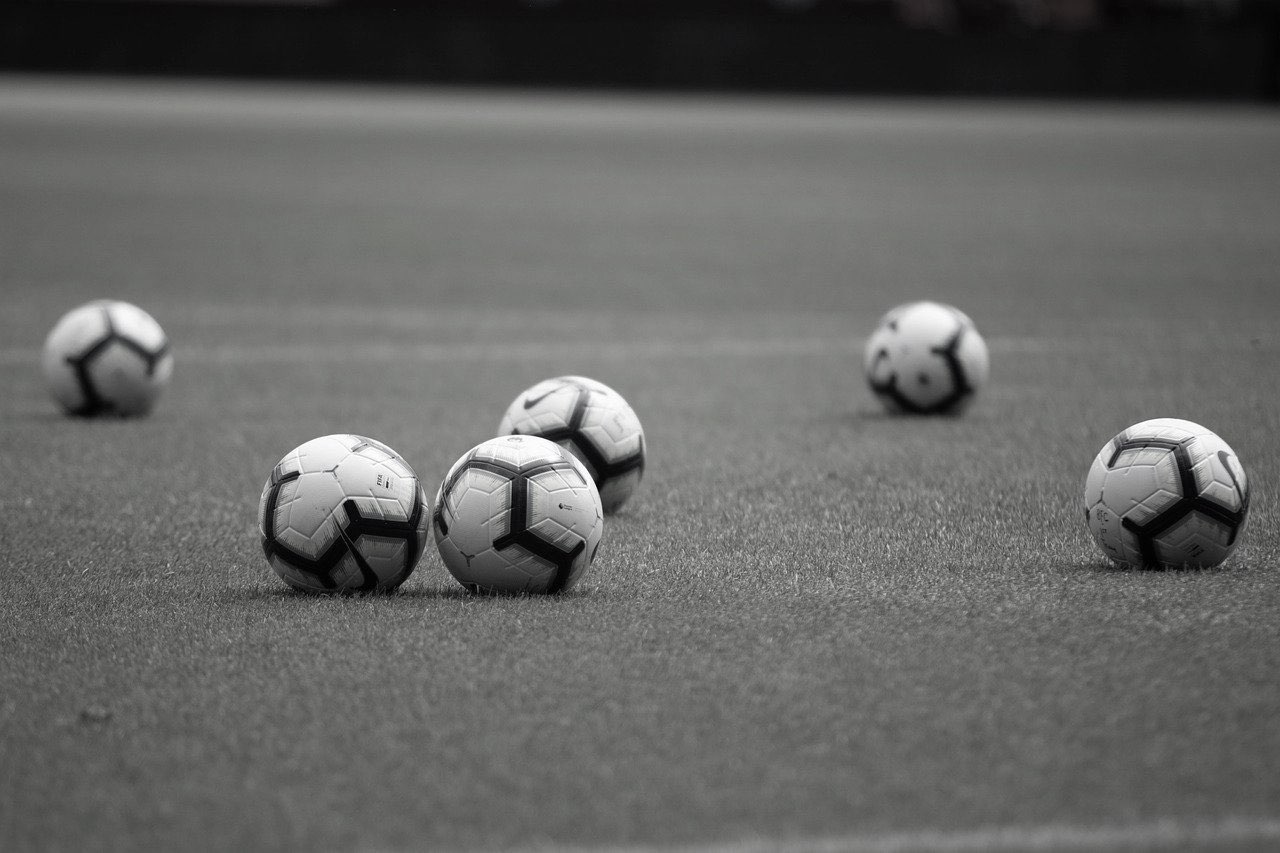 FUNDAMENTOS DE JUEGO Y ASPECTOS MICRO
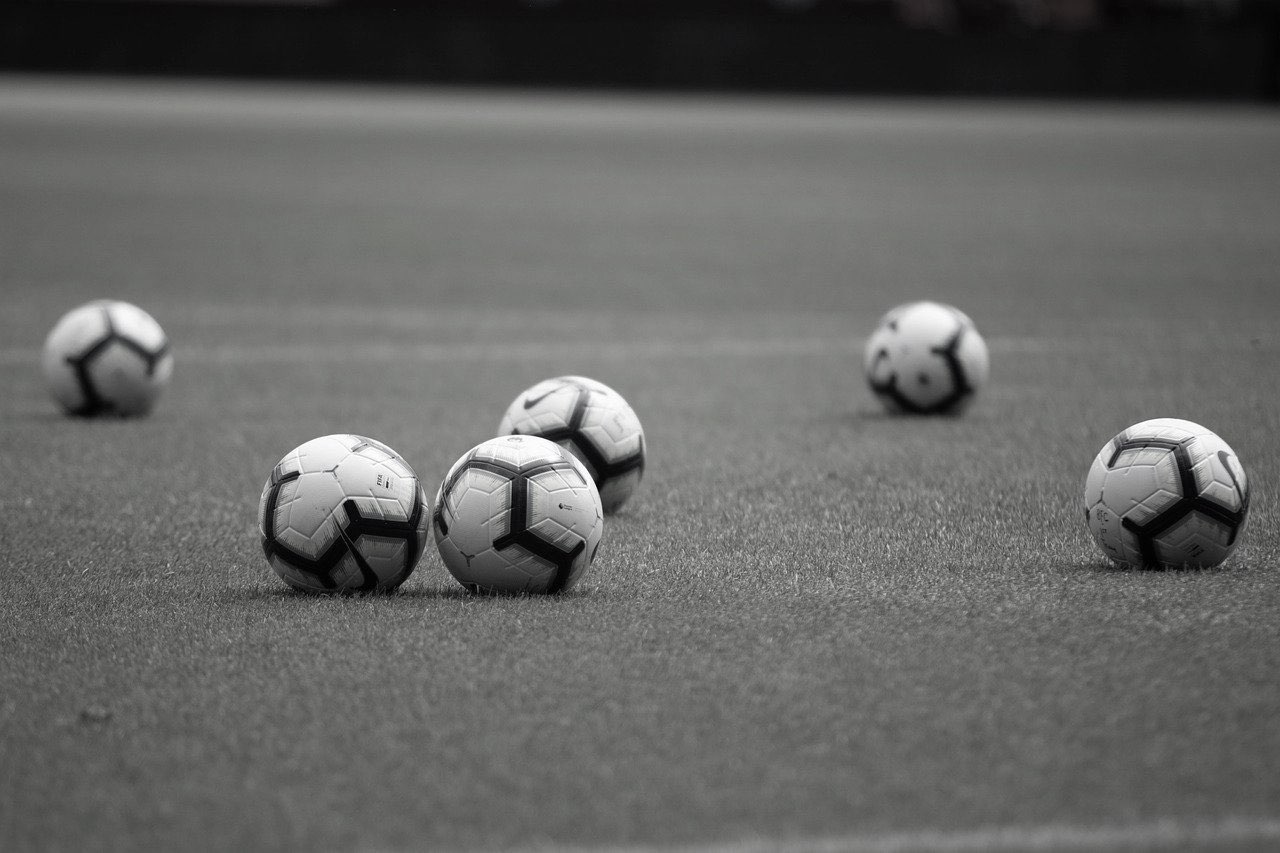 Fundamento de juego y Aspectos Micro
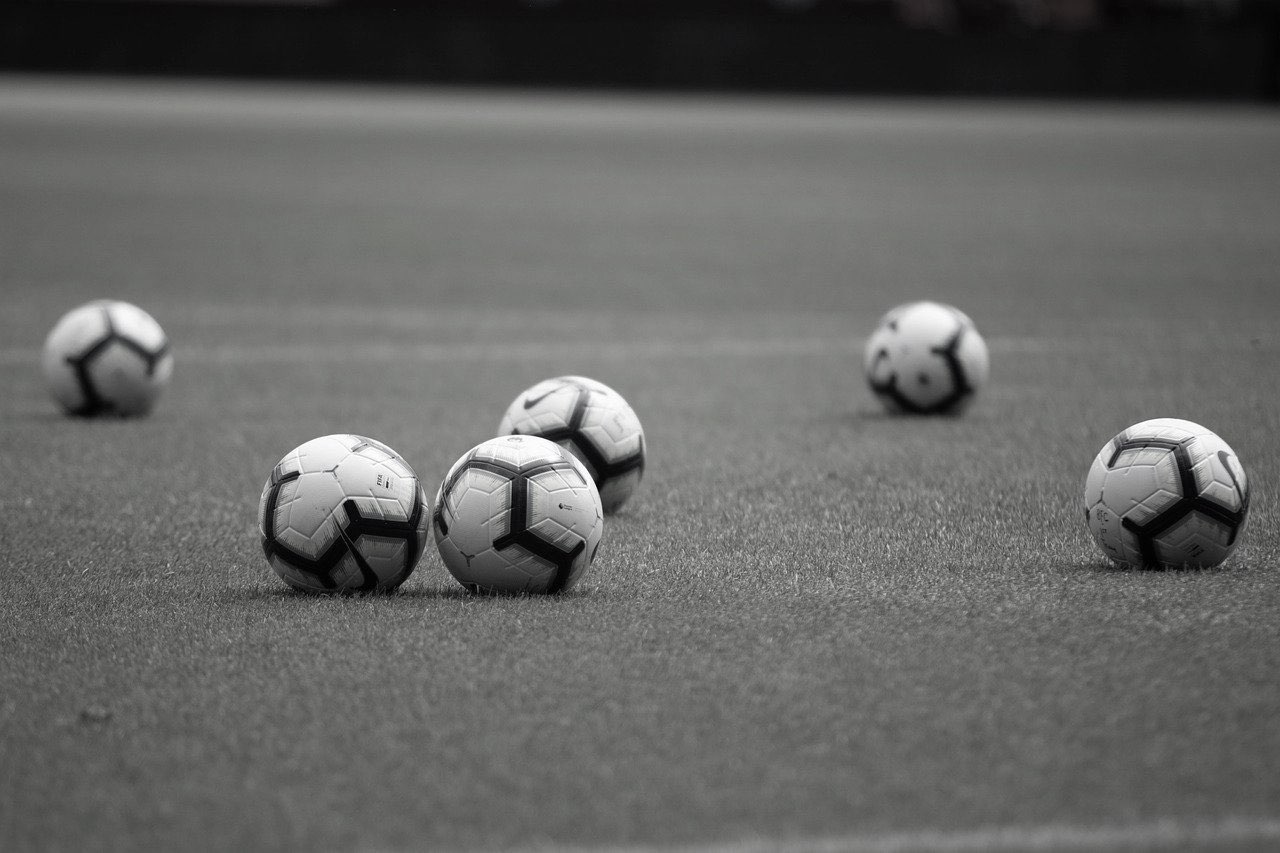 Fundamento de juego y Aspectos Micro
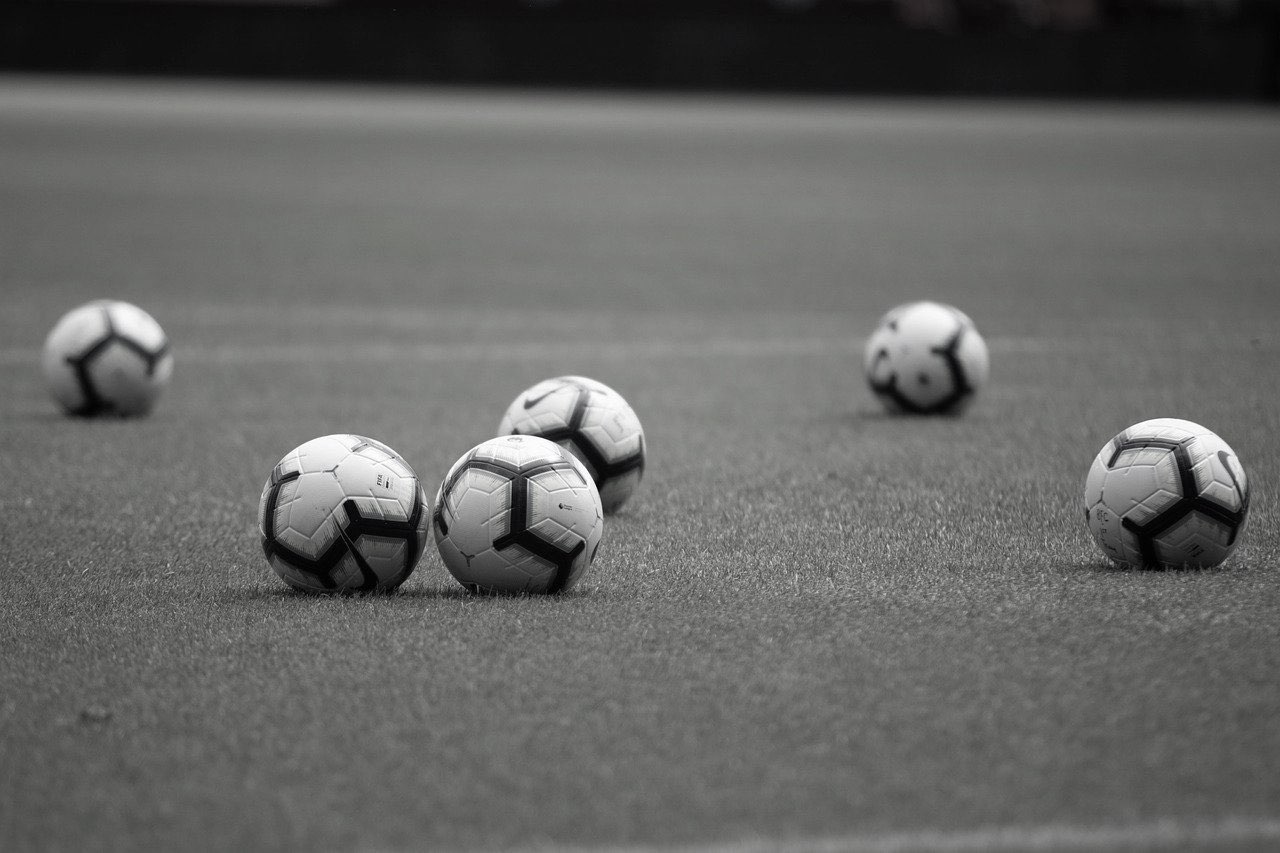 Fundamento de juego y Aspectos Micro
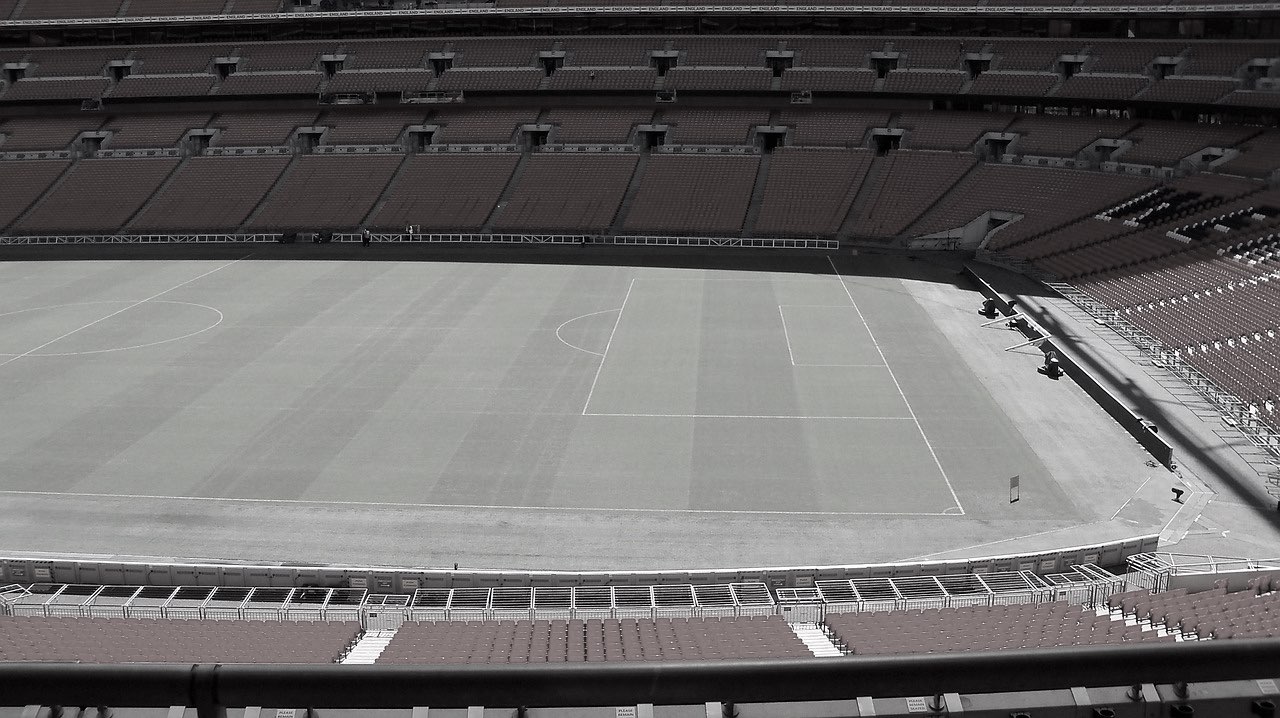 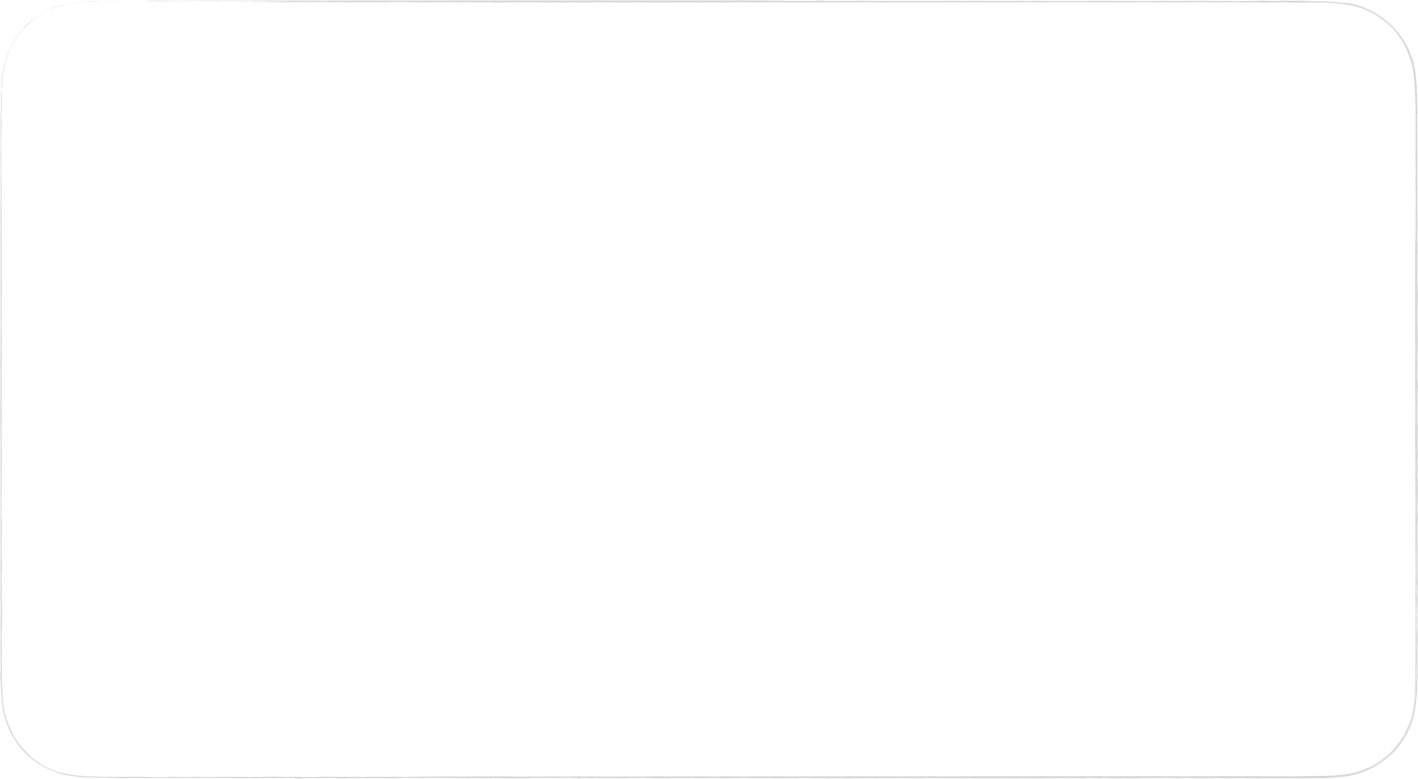 Insertar Vídeo
Recurso Audiovisual
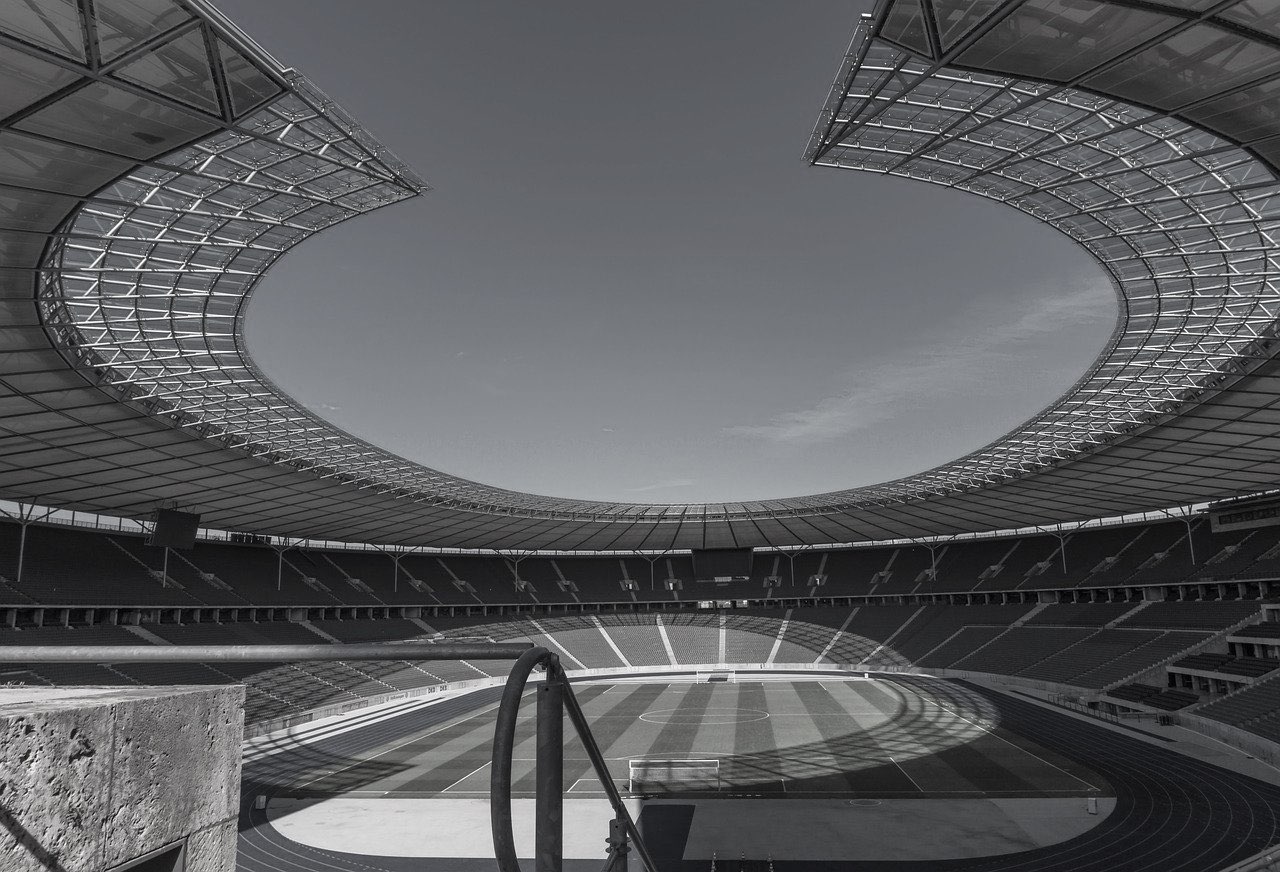 LOS EXTRAS
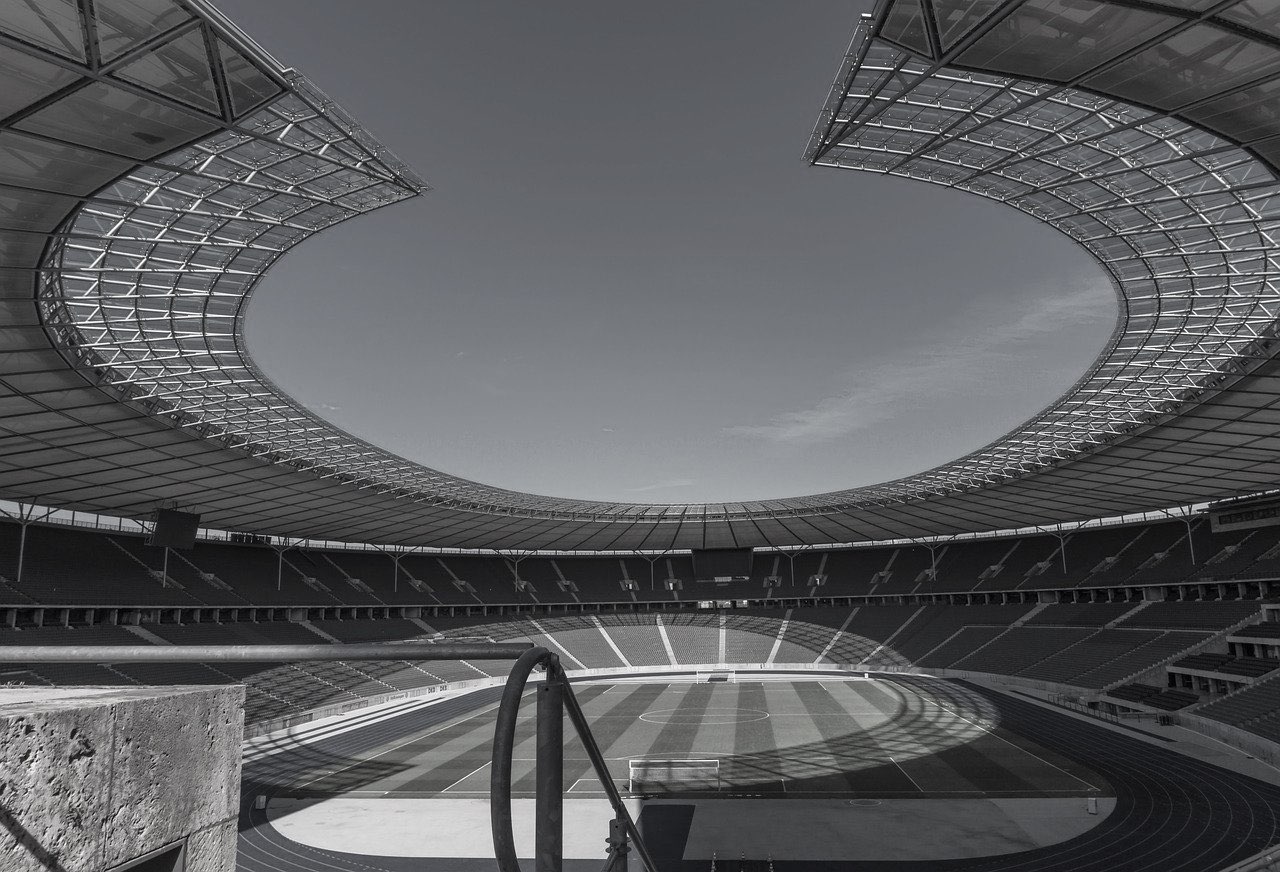 Los Extras
Codificación de la información
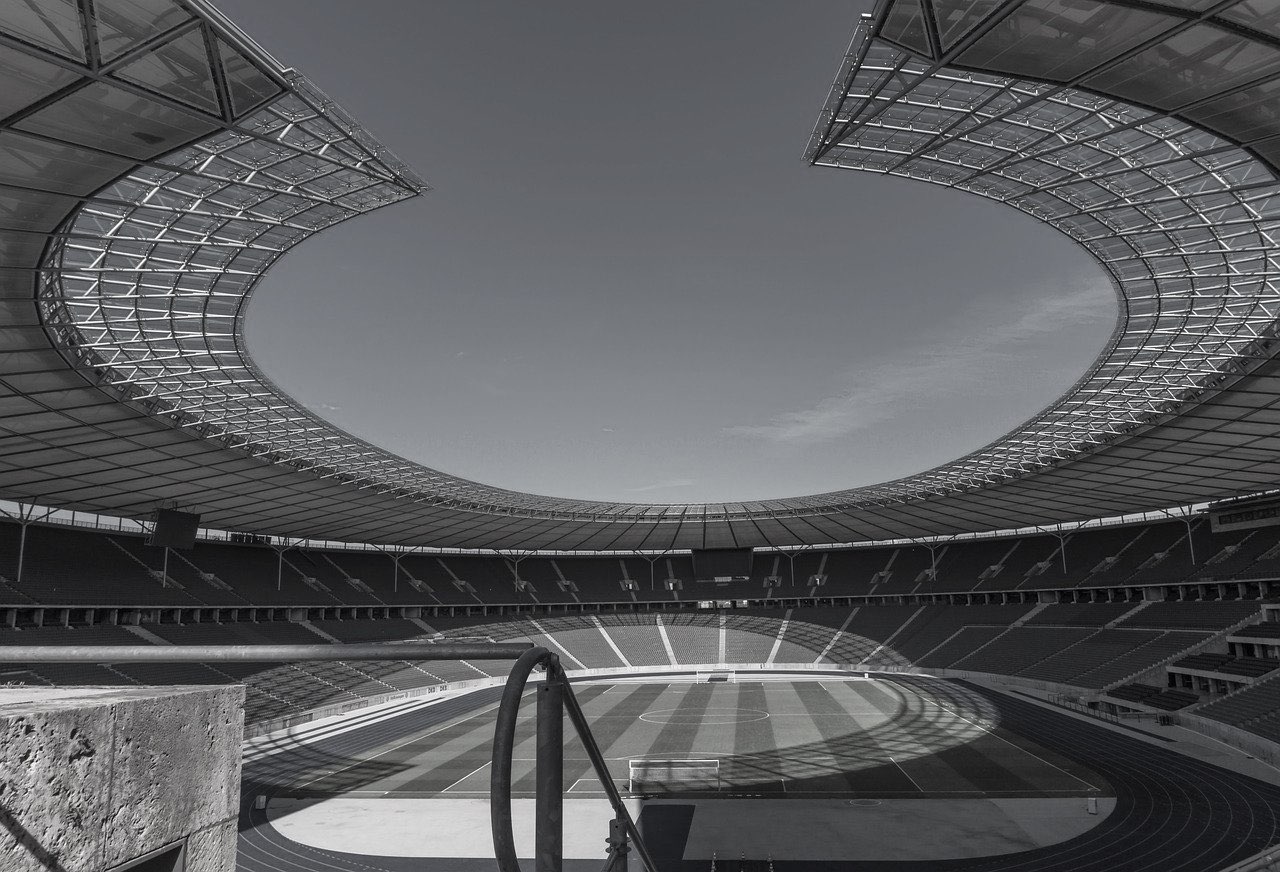 Los Extras
Creación de Subsistemas
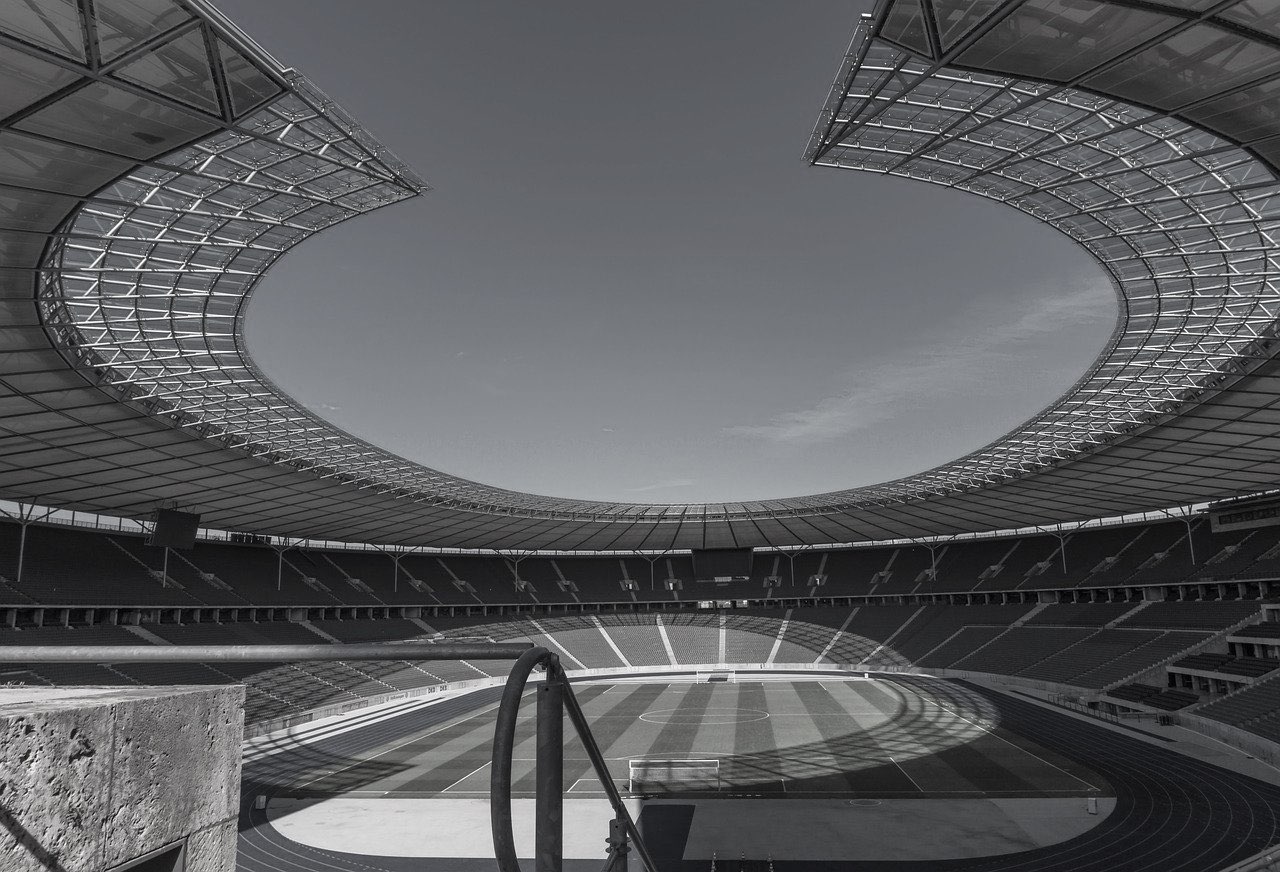 Los Extras
Anticipación de acontecimientos
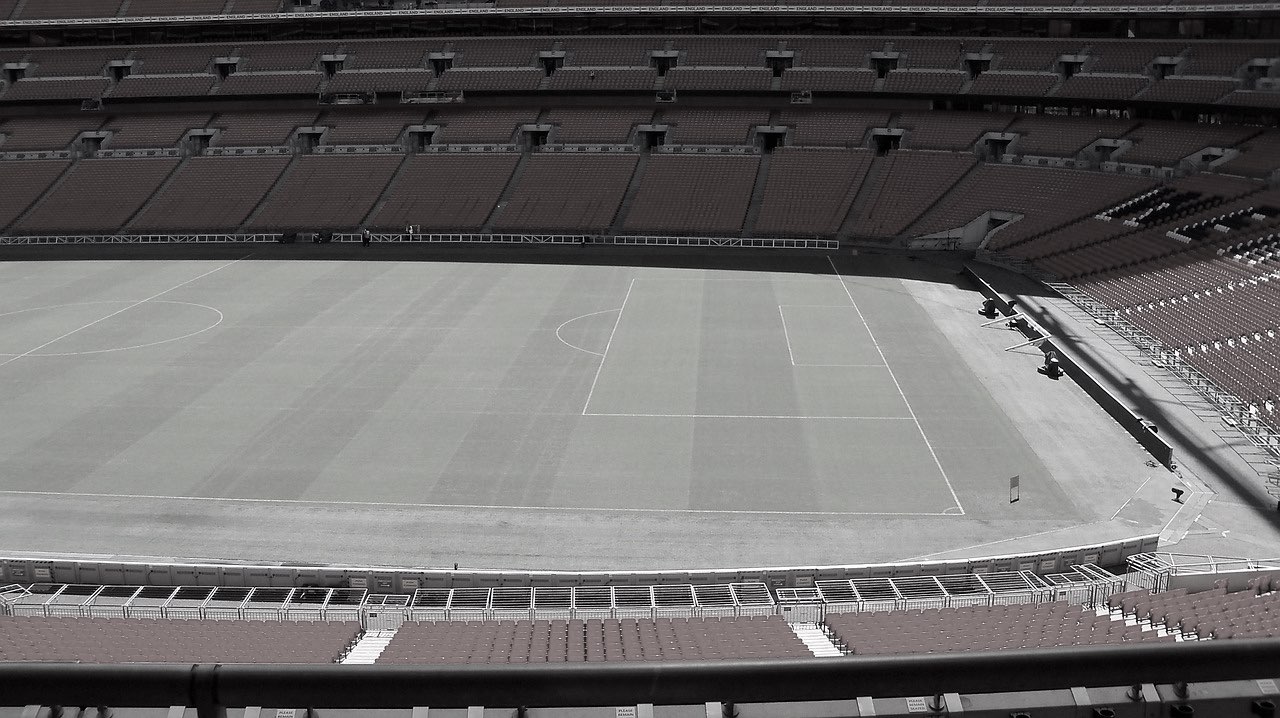 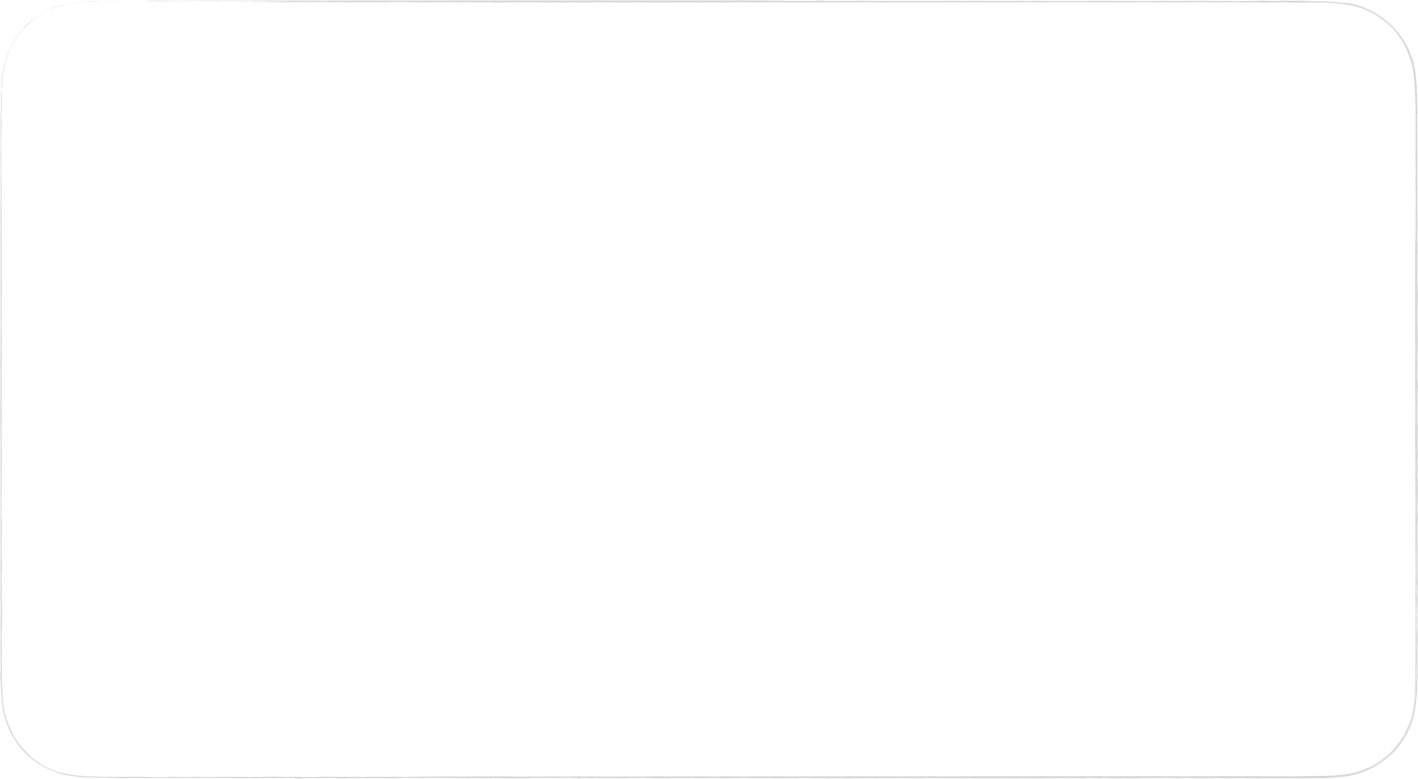 Insertar Vídeo
Recurso Audiovisual
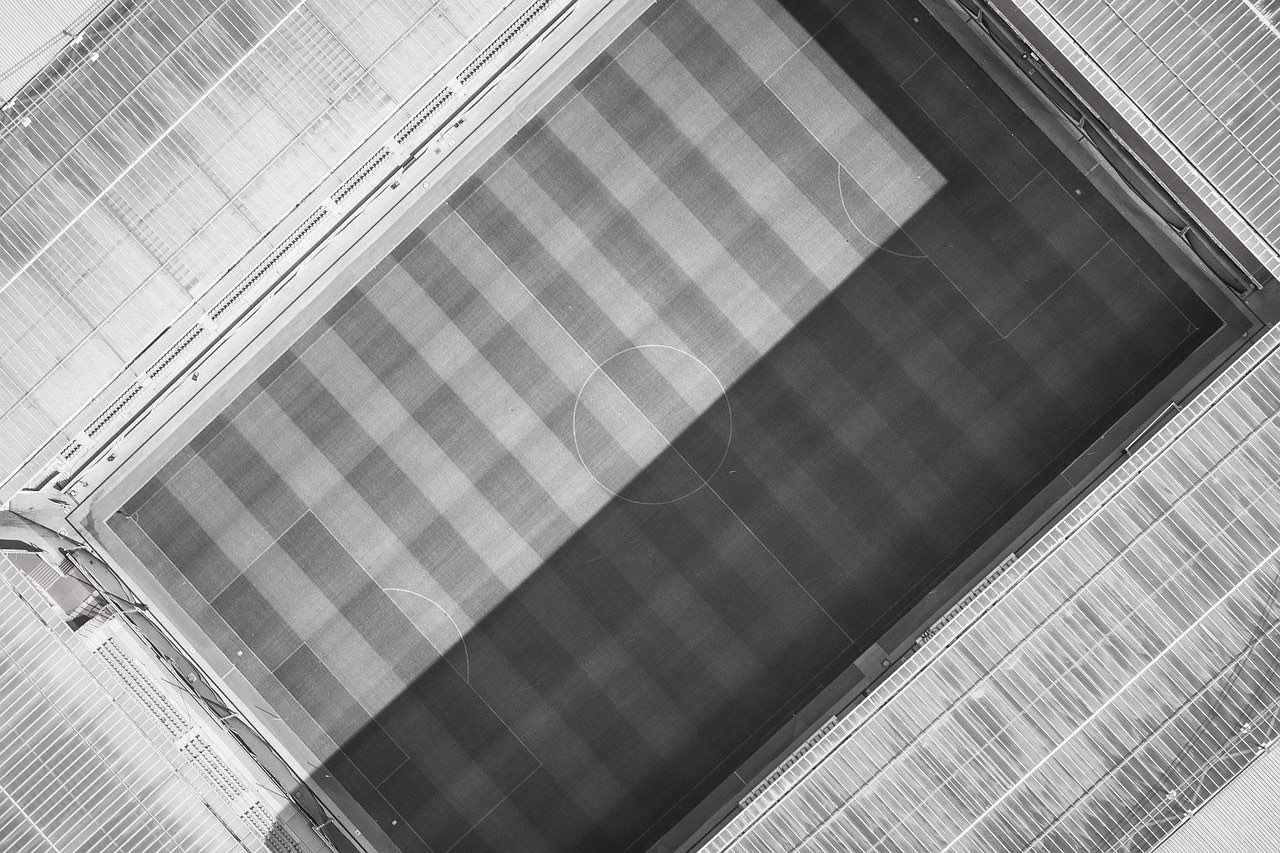 Modelo de juego
Logo marca personal
Autor